Note to teachers
Thank you for downloading this presentation from Better Planet Education.  You are welcome to modify it by adding your own slides or deleting ones you don’t need.
Please do not remove the photo credits from any of the photos you use and we would be very grateful if you could leave Better Planet Education’s logo and web address on the relevant pages.  We want to encourage more and more young people to learn more about taking care of our world for the future, and the website is a great starting point for this.
You can find lots more supporting information on Antarctica by visiting
https://www.betterplaneteducation.org.uk.
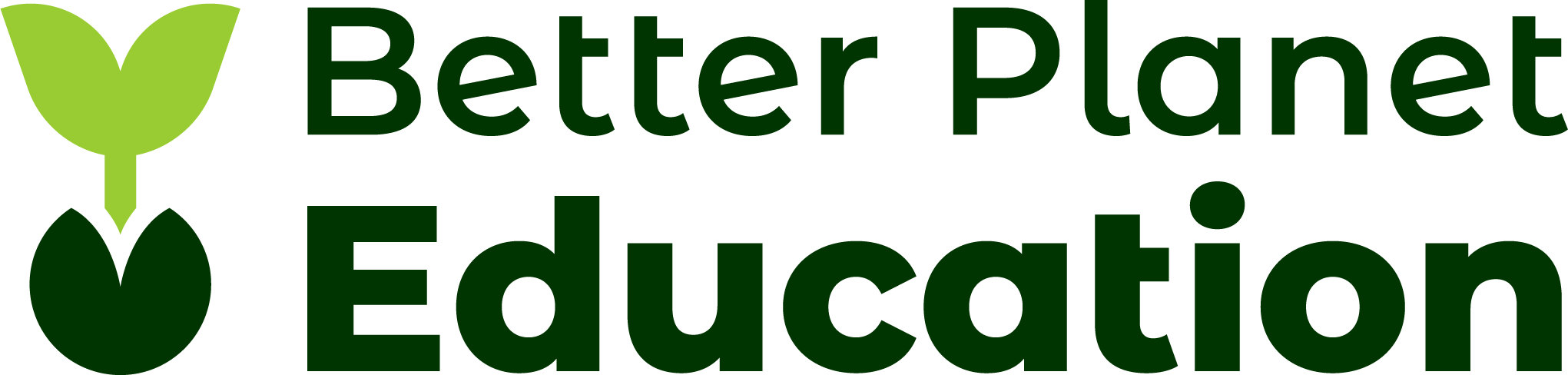 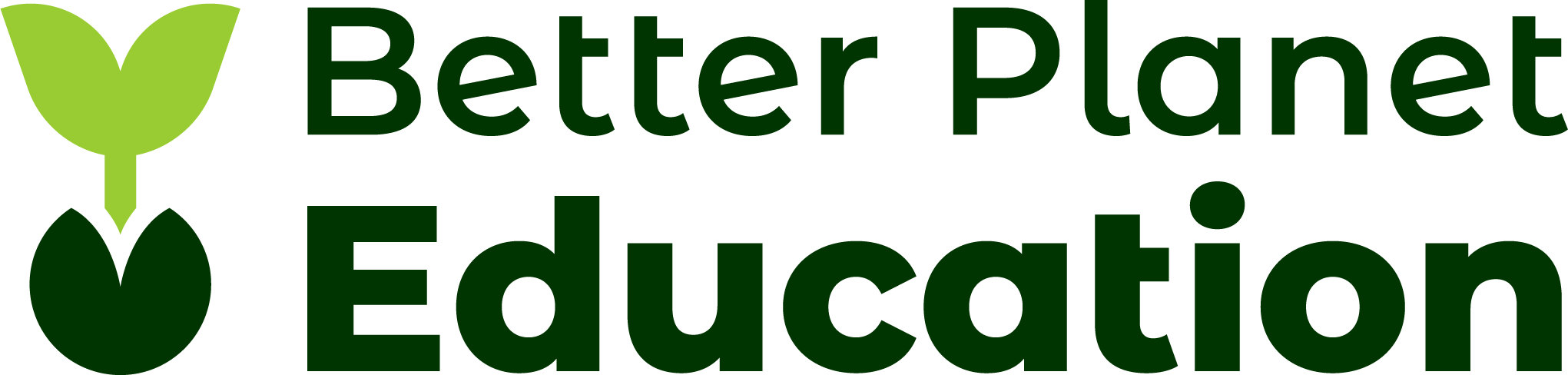 COLD AREAS:
 THE ANTARCTIC
Registered charity number 1153740
1. WHERE ARE THE HOT AND COLD AREAS?
Image: NASA’s Earth Observatory
Comparing Hot and Cold Areas
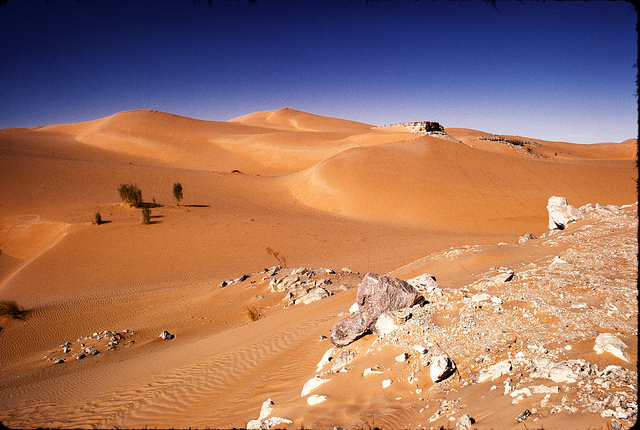 Photo: Victor
Photo: Dave Price
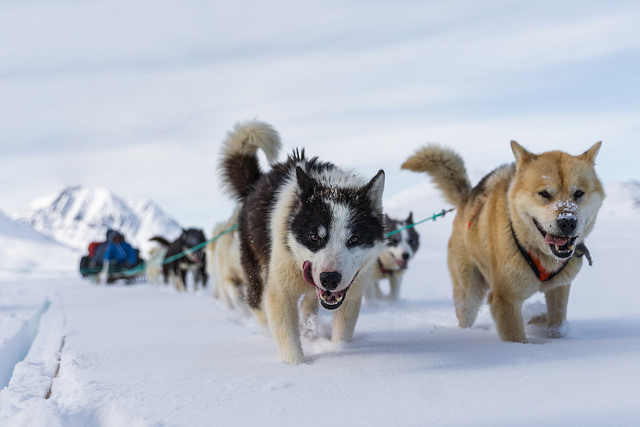 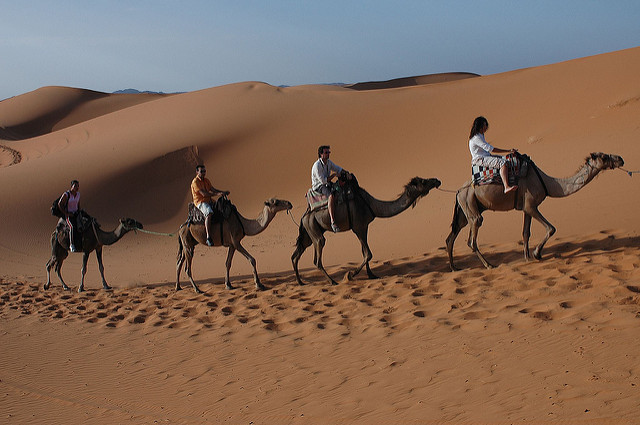 Photo: Markus Trienke
Photo: Robbie
MAP SHOWING TYPICAL GLOBAL TEMPERATURES
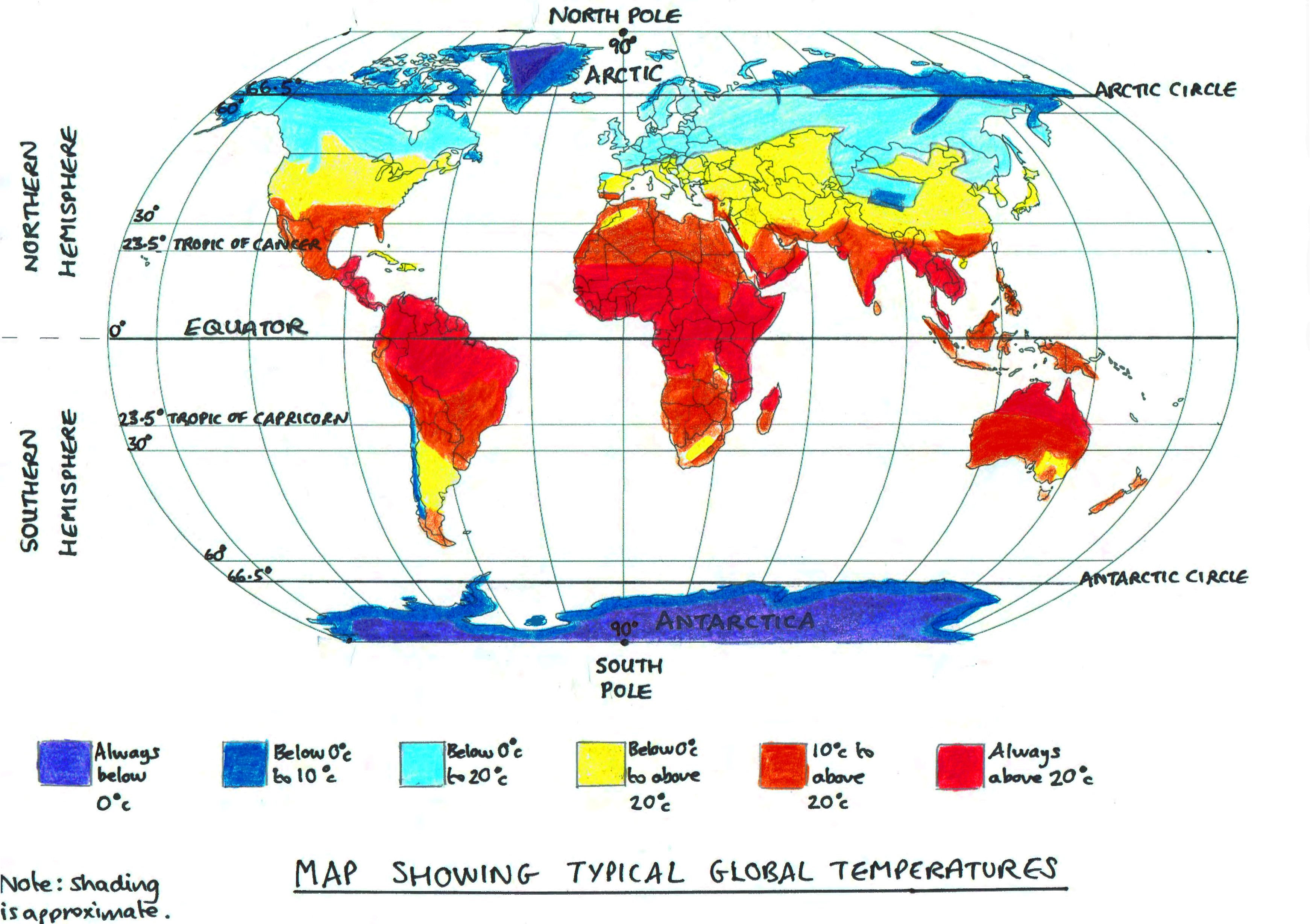 Note: shading and lines are approximate
The Equator is an imaginary line around the Earth.  Everywhere on the Equator is equally distant from the North Pole and the South Pole
Photo: Henri Bergius
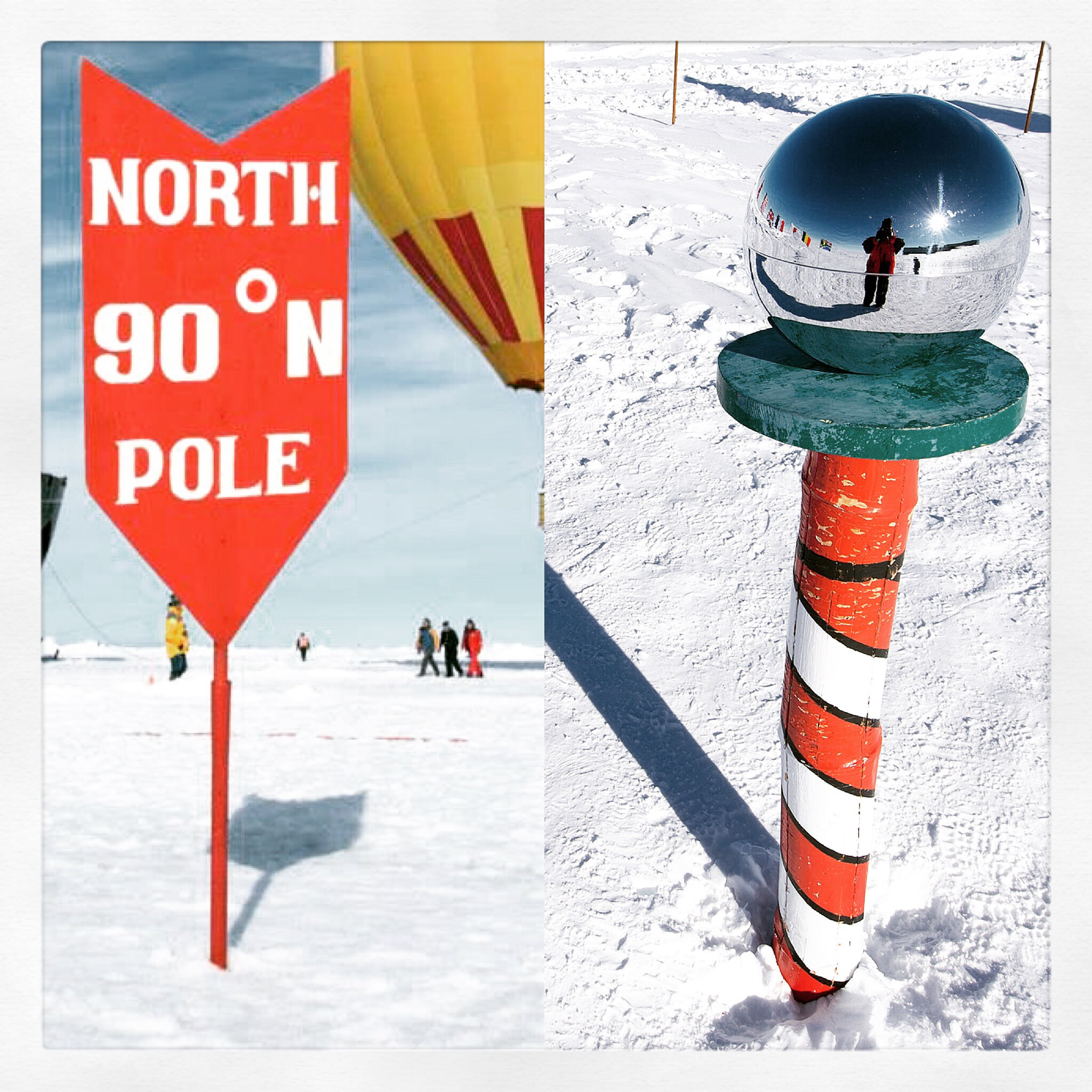 Both poles are very cold 

But the South Pole is a lot colder than the North Pole
Photo: Christopher Michel
At the Poles, the sun’s rays strike the Earth at a very low angle so they are spread out over a greater area and temperatures are very low
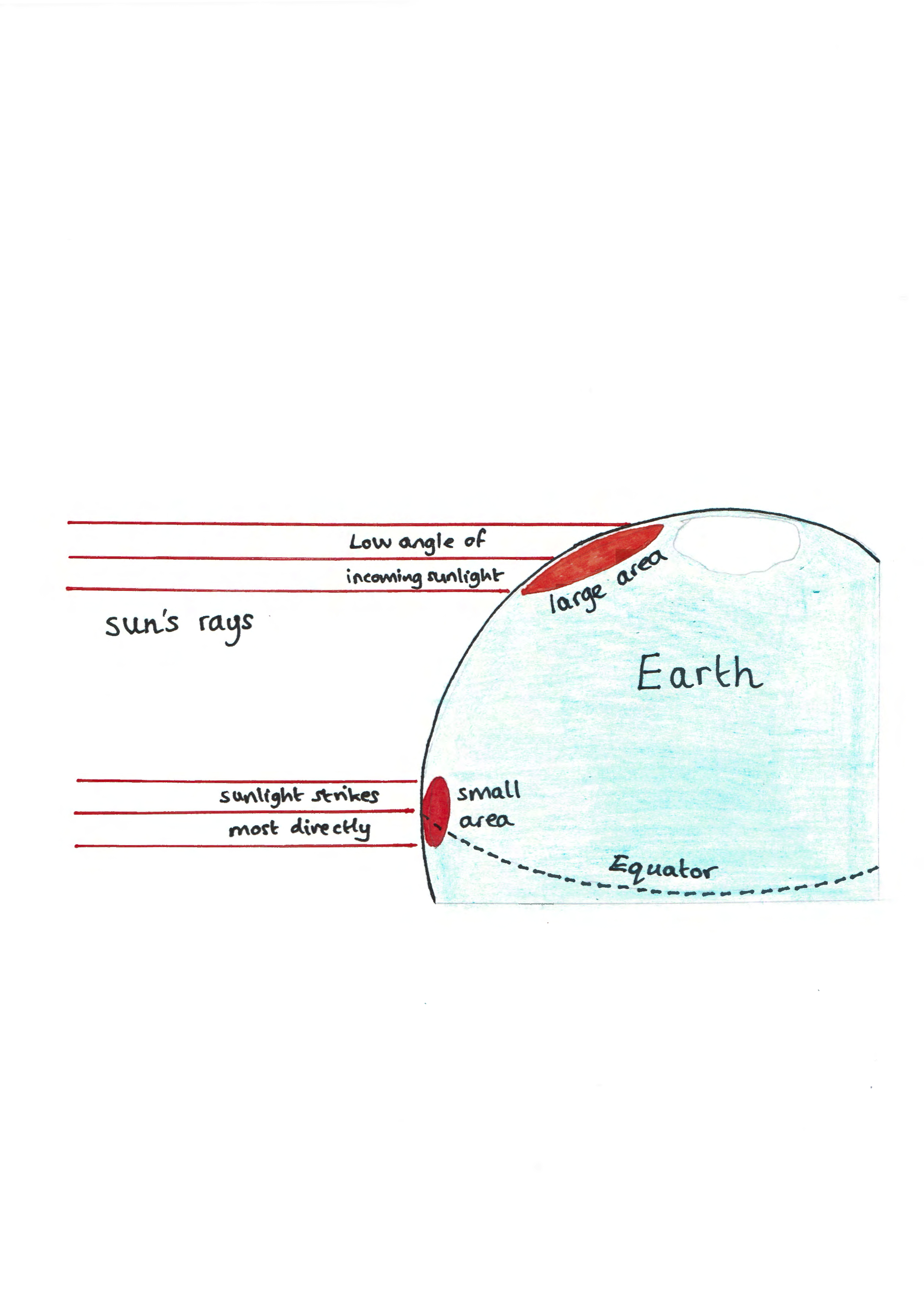 2. WHAT IS IT LIKE IN ANTARCTICA?
Photo: Tak
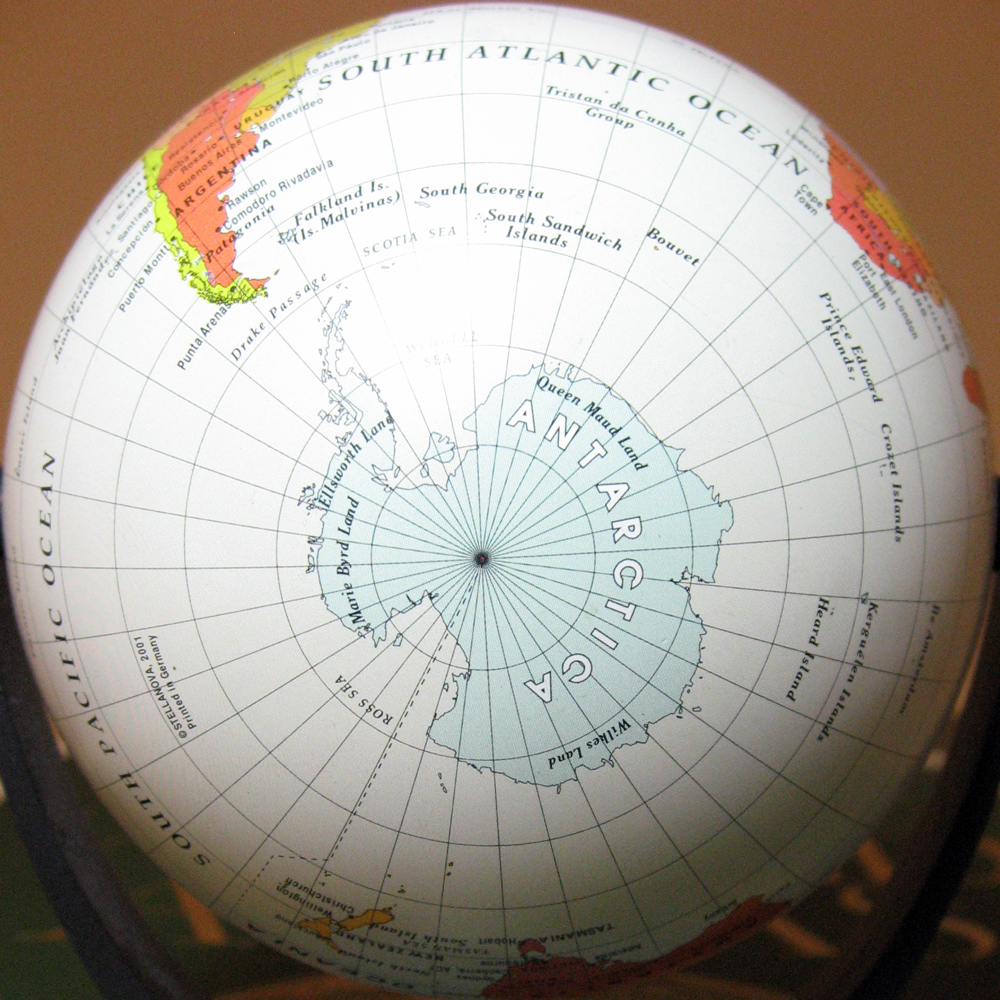 Antarctica is a huge frozen continent at the bottom of our planet
Photo: duncan c
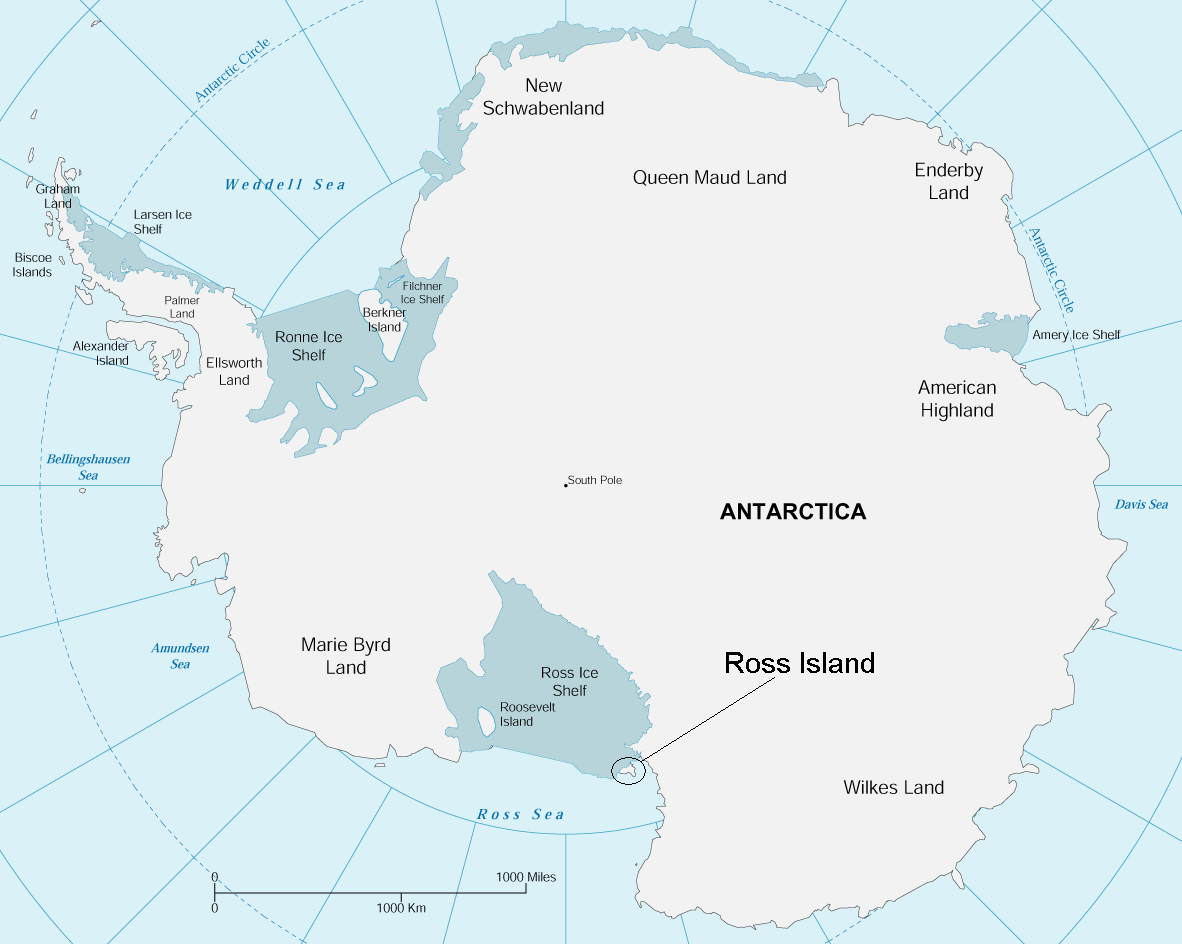 Antarctic Peninsula
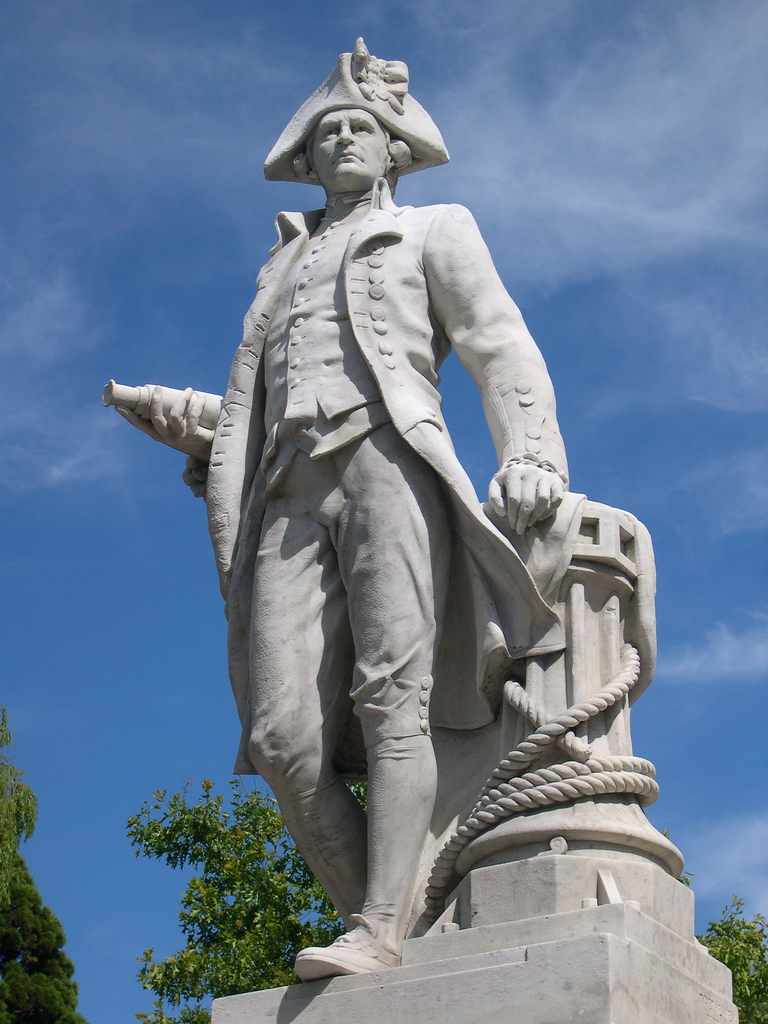 Captain James Cook’s Resolution was the first ship recorded to have crossed the Antarctic Circle in 1773, but they couldn’t see land
Photo: John Steedman
Captain Thaddeus Bellingshausen made the first recorded sighting of the continent of Antarctica in 1820
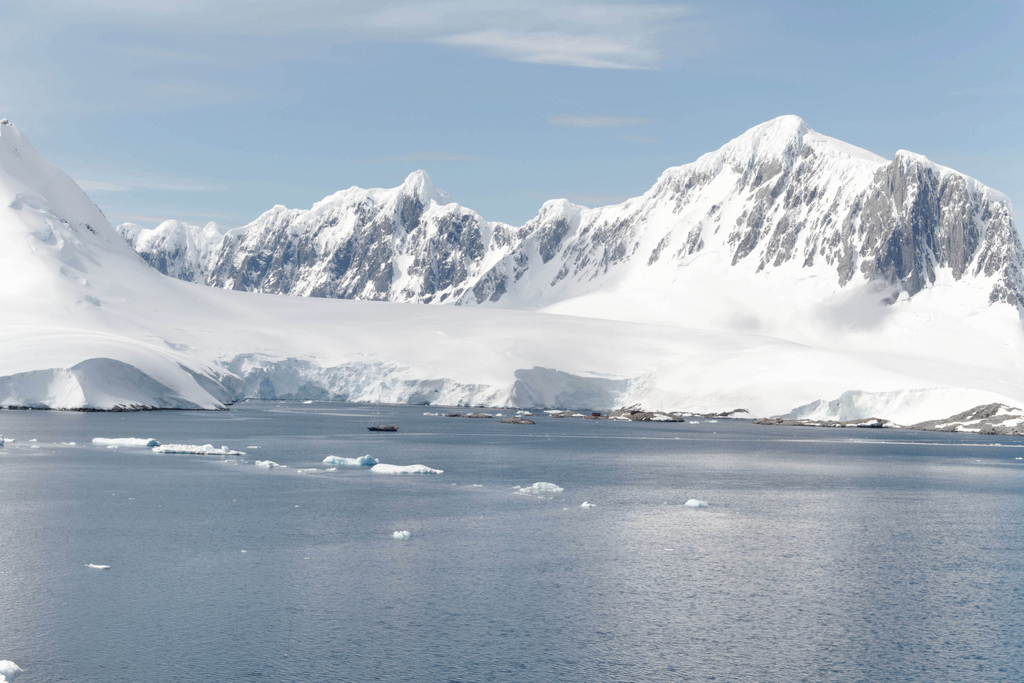 Photo: Ronald Woan
Roald Amundsen led the Antarctic expedition of 1910-12. They were the first to reach the South Pole on 14 December 1911.
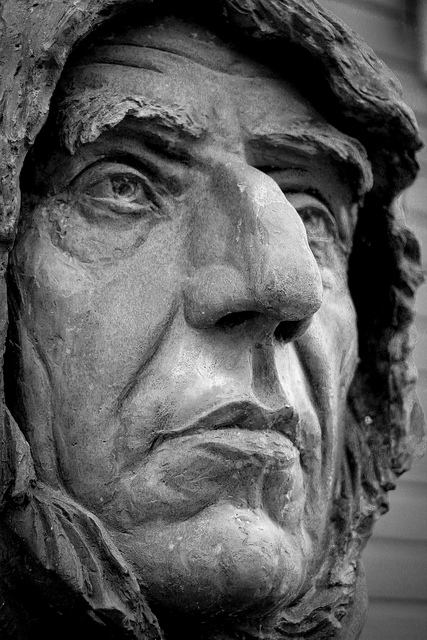 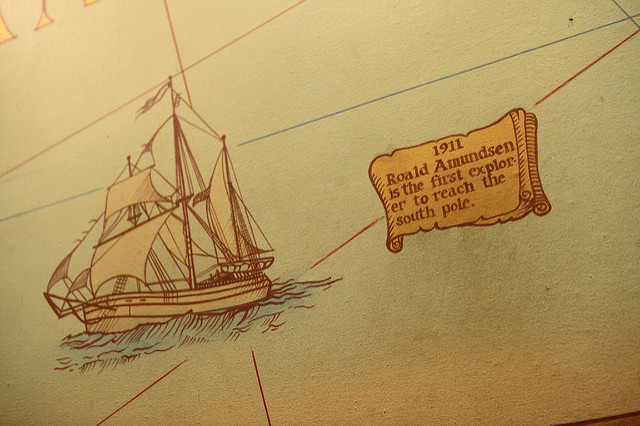 Photo: Oyvind Lind
Photo: Sam Howzit
53 countries have signed a treaty that Antarctica is a place to be used only for peace and science
Photo: Brian Stetson
This Royal Navy Ice Patrol Vessel HMS Protector is carrying out inspections in accordance with the Antarctic Treaty
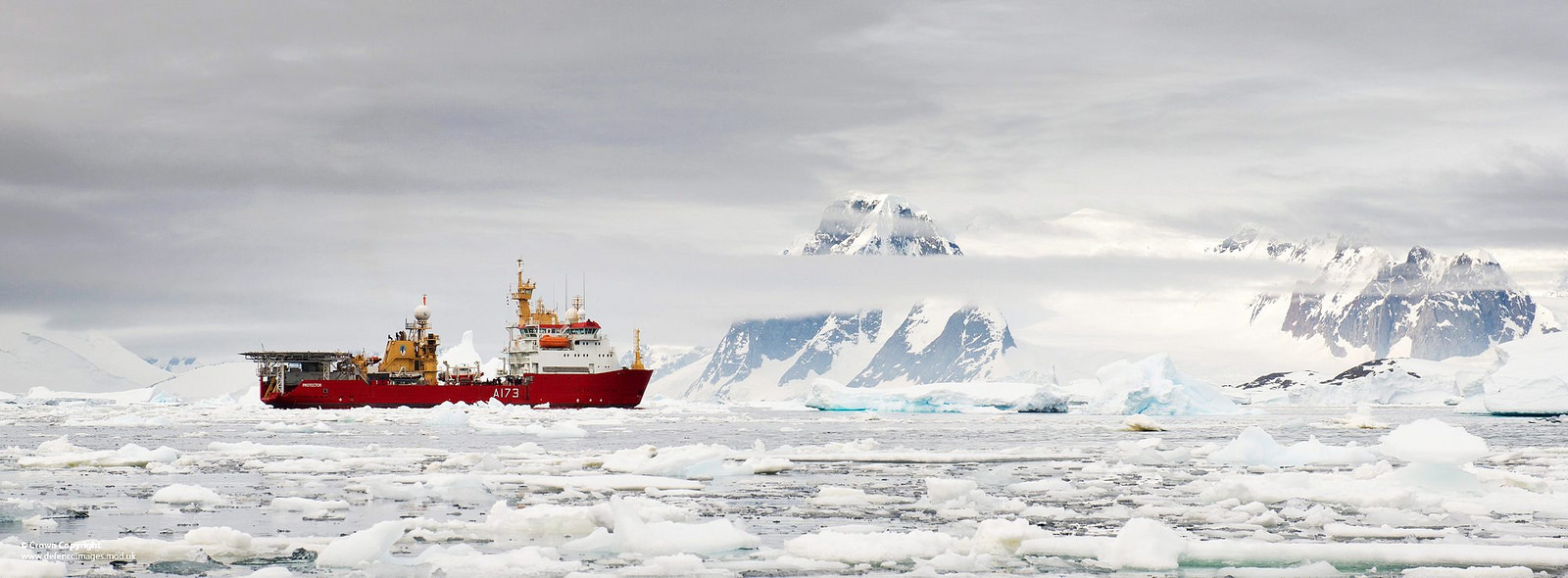 Photo: Defence Images
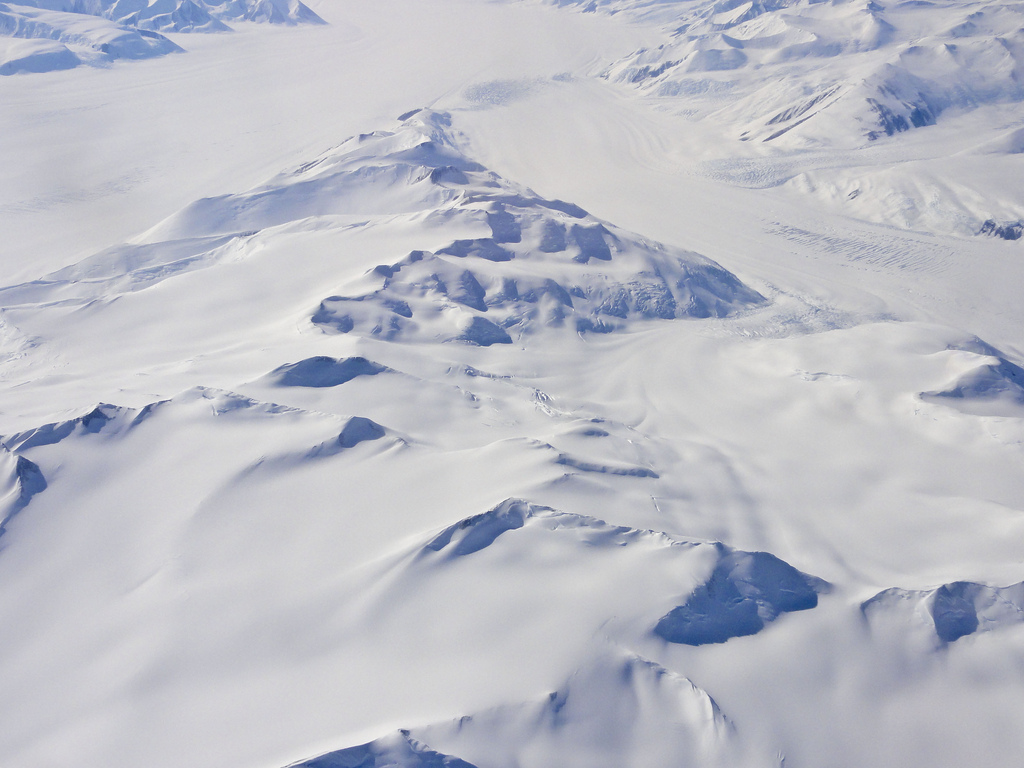 Photo: US Embassy
Antarctica is known as a polar desert as it receives very little rain or snowfall
Much of the coastline of Antarctica is fringed by ice shelves.  The Ross Ice Shelf covers an area greater than the British Isles
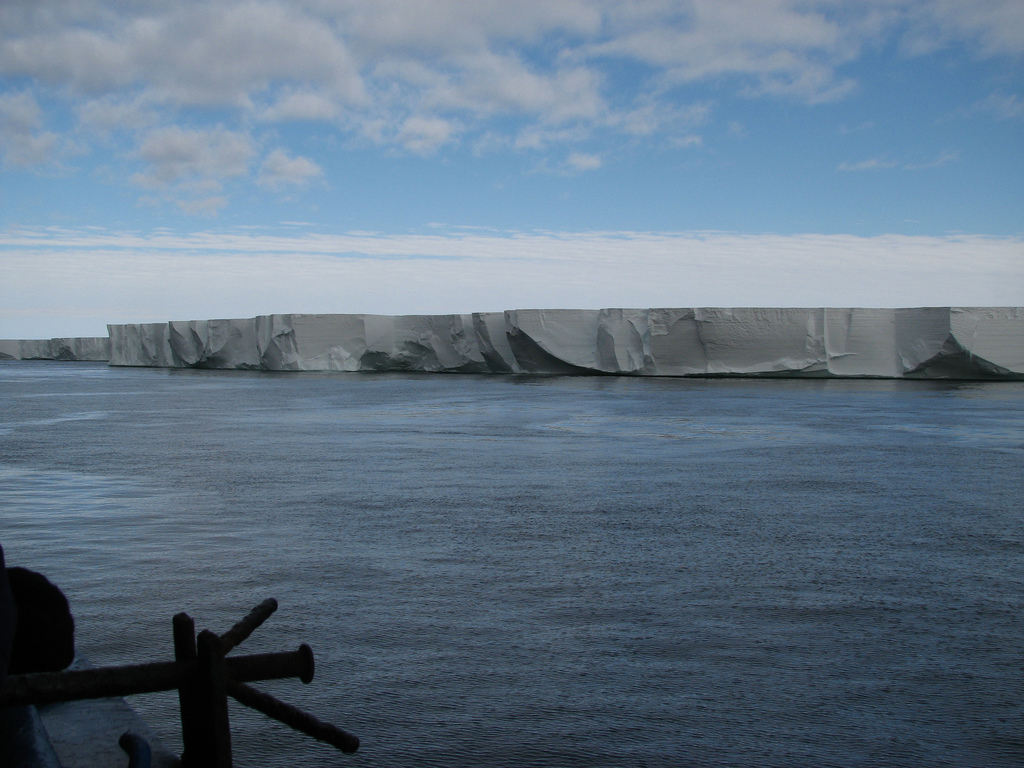 Photo: lin padgham
The Transantarctic mountain range has several peaks above 4000 metres
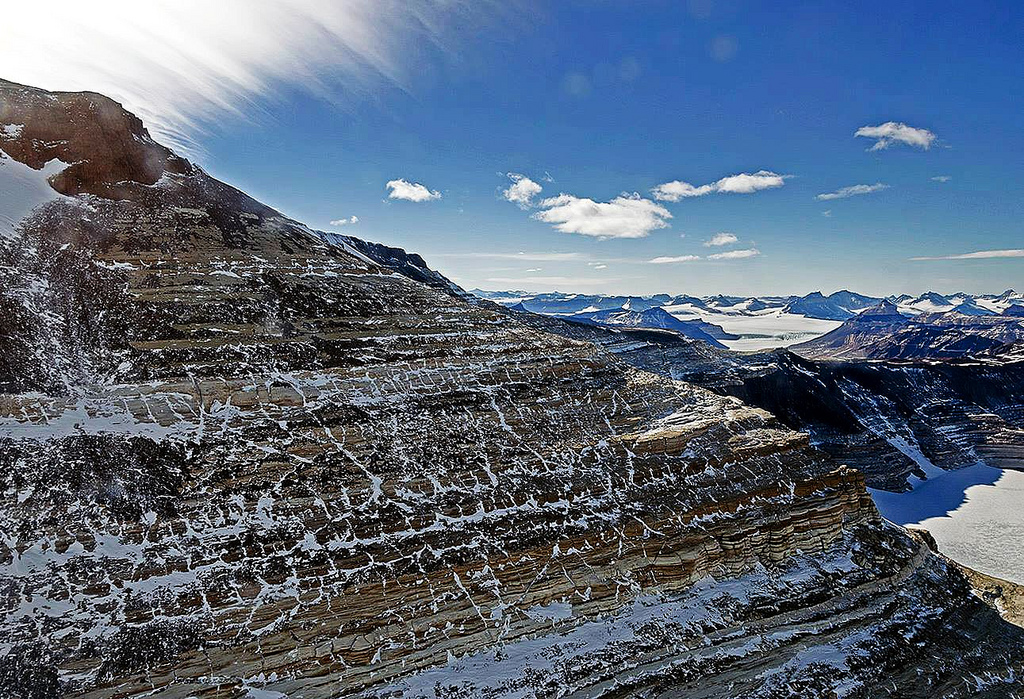 Photo~: Stuart Rankin
Photo: Eli Duke
Mount Erebus in Antarctica is the most southerly active volcano in the world
There is no colder, drier or windier place on Earth
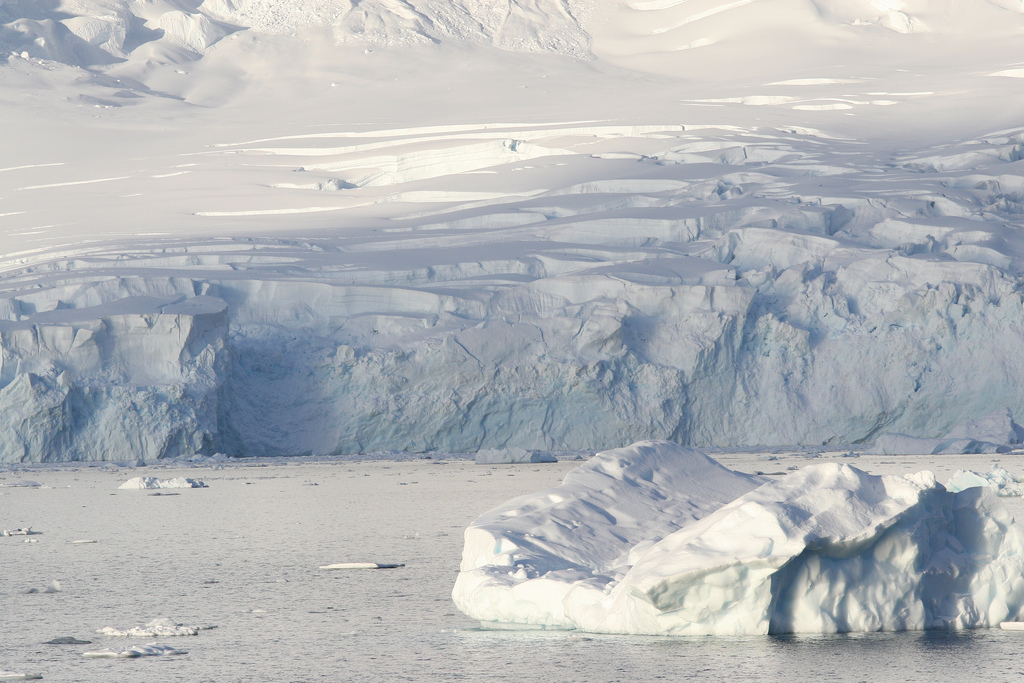 Photo: Gilad Rom
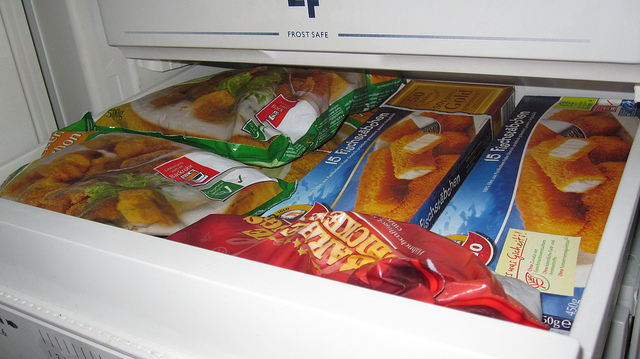 Your freezer at home runs at about -20ºc
Photo: Coffee Danube Still Life Photo
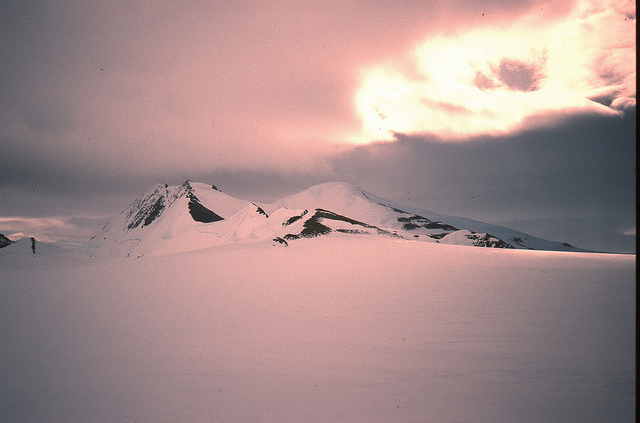 On the East Antarctic Ice Sheet temperatures as low as -85ºc have been recorded
Photo: euphro
The coldest temperature ever recorded on Earth was in Antarctica - minus 89.2ºc
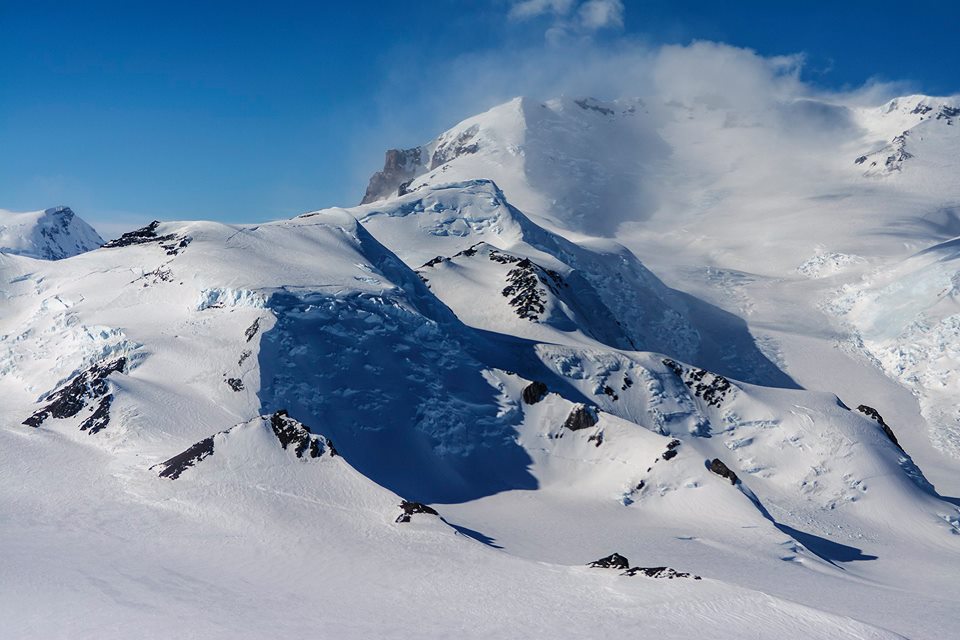 Photo: Stuart Rankin
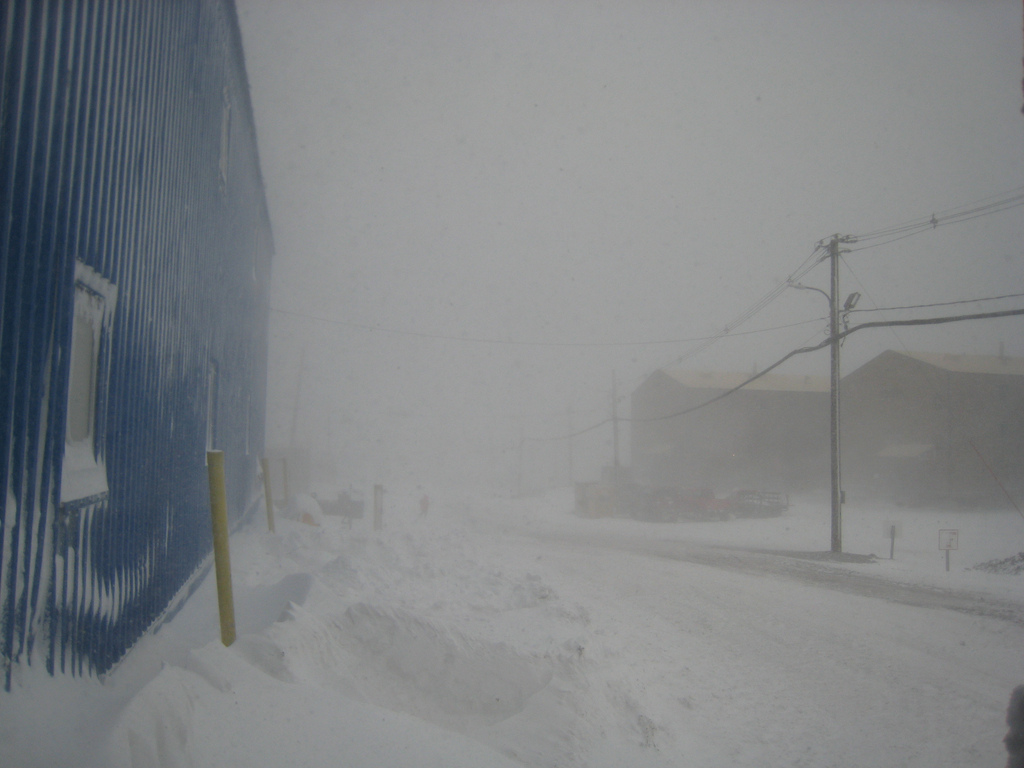 Winds in some parts of Antarctica can reach 200 mph
Photo: Bryan Kiechle
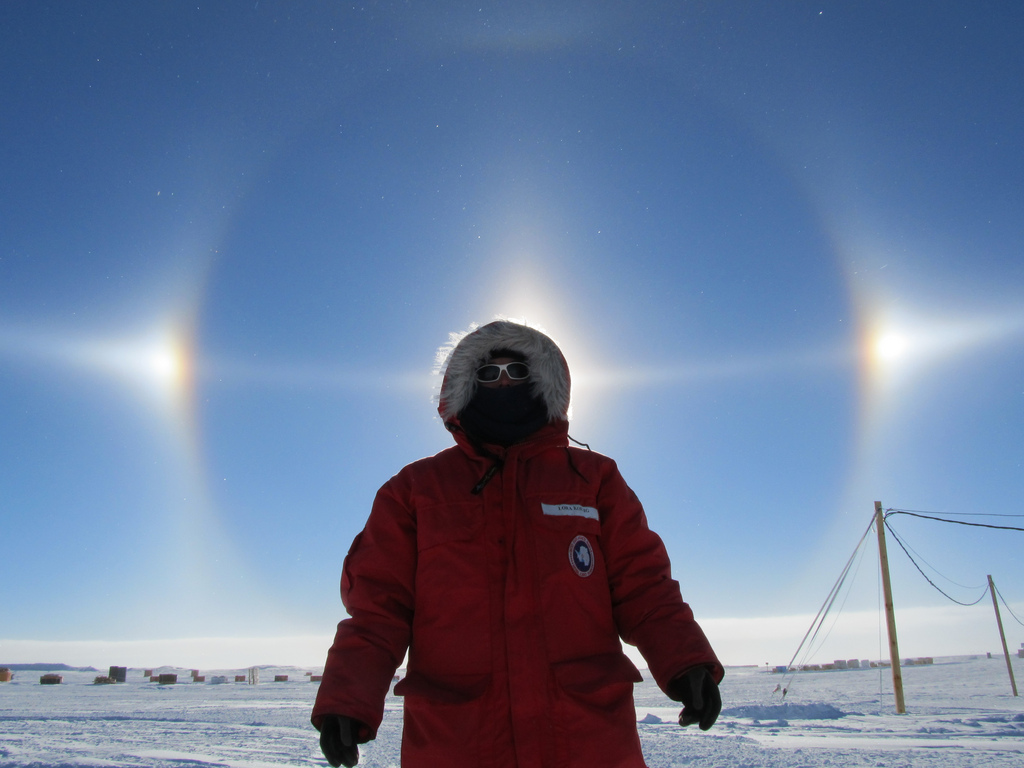 In September, the sun rises at the South Pole and then doesn’t set again until March!  It becomes the Land of the Midnight Sun
Photo: NASA ICE
At the South Pole there are several months of complete darkness in the winter
Photo: Margo Nordquist
Many scientists and support staff come to Antarctica and stay at one of the research stations
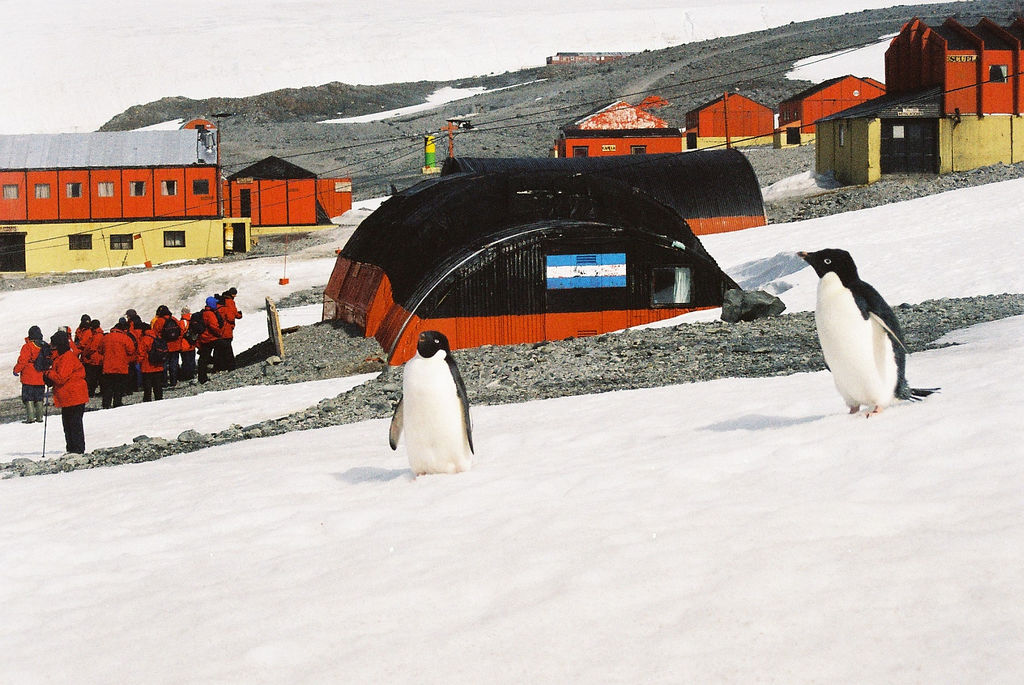 Photo: Tim Ellis
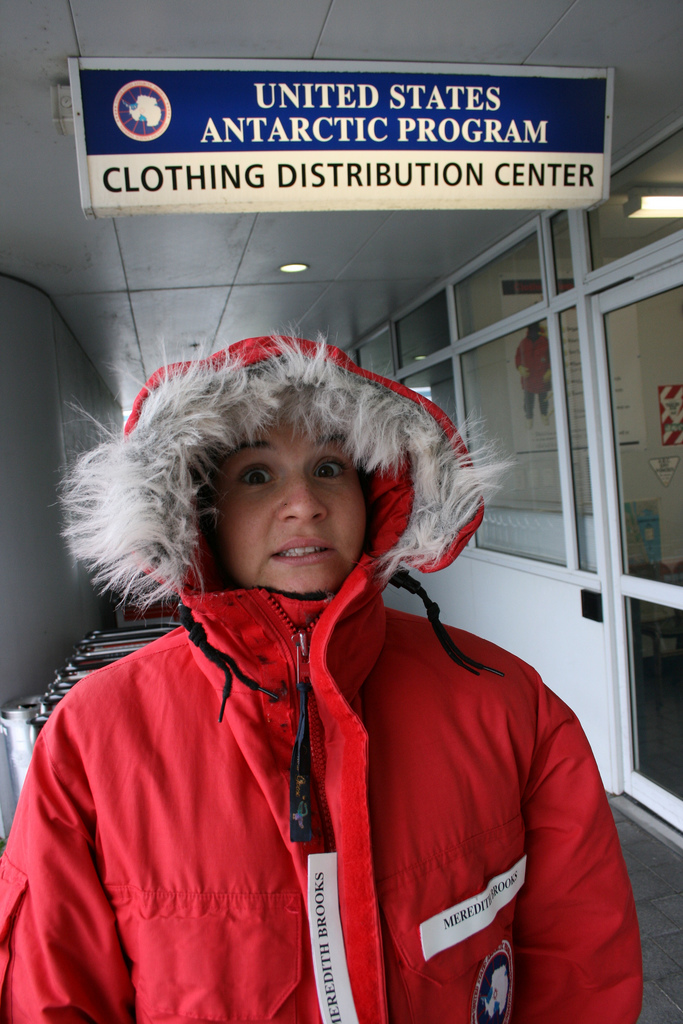 People working in Antarctica wear protective clothing to help them cope with the bitter cold and biting wind.
Photo: Eli Duke
Antarctica can be a very dangerous place. There are many risks such as frost bite (below), dehydration, hypothermia, snow blindness and sunburn
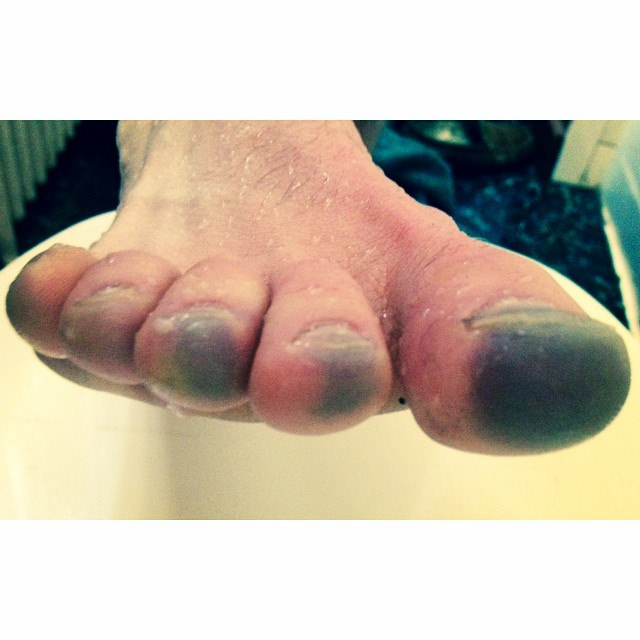 Photo: Ben Murphy Online
Around 40,000 tourists visit Antarctica each year.  Most come on cruise ships
Photo: Gilad Rom
No trees or shrubs grow on Antarctica. But there are about 350 species of lichens, mosses and algae that are specially adapted to the low temperatures
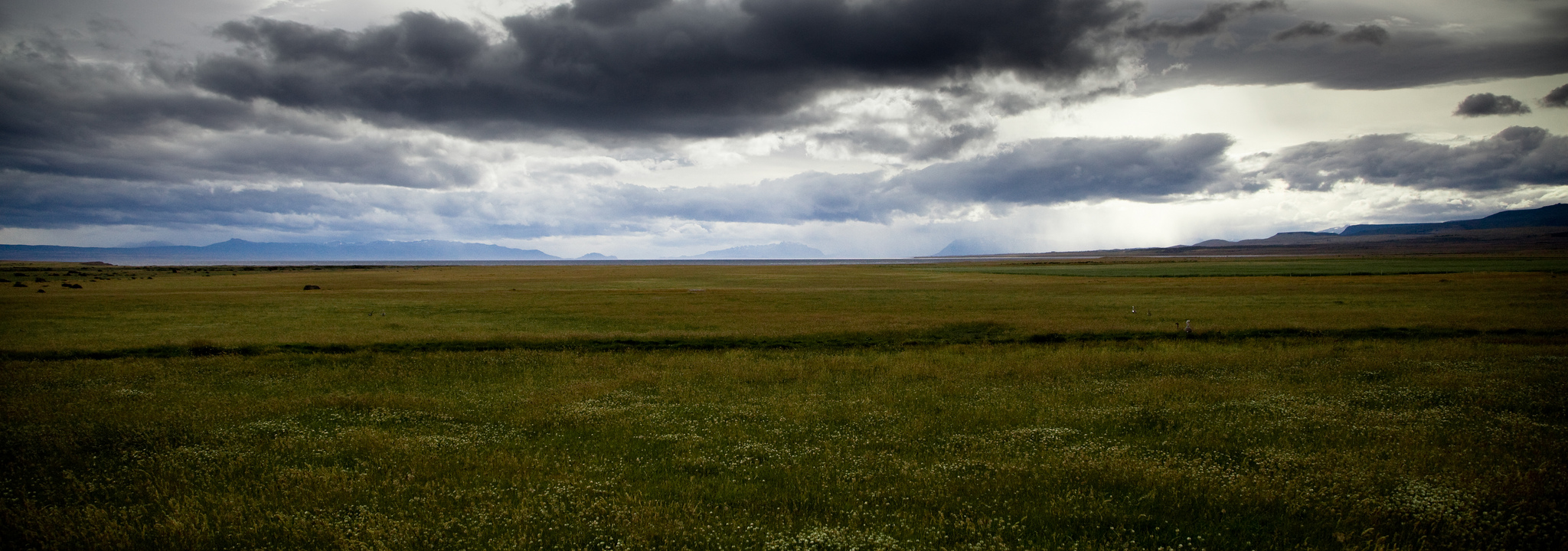 Photo: Johann Perry
On the Antarctic Peninsula, summer brings just enough warmth and water to enable a few plants, mainly mosses, to grow on ice free surfaces.
Photo: University of Exeter
The oceans surrounding Antarctica support masses of the world’s sea life.
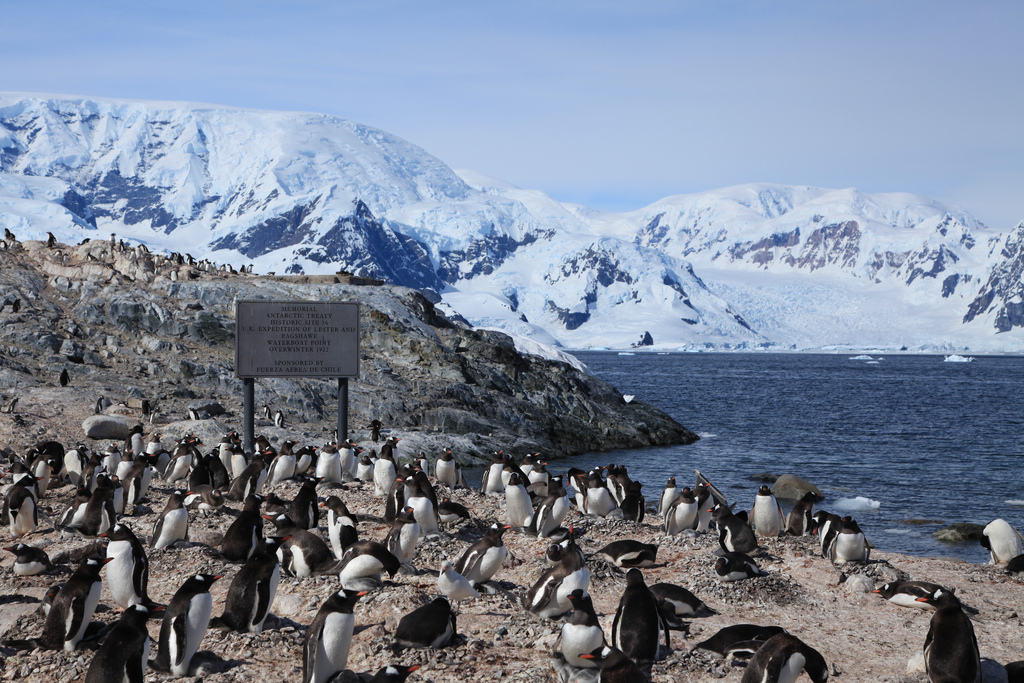 Photo: Liam Quinn
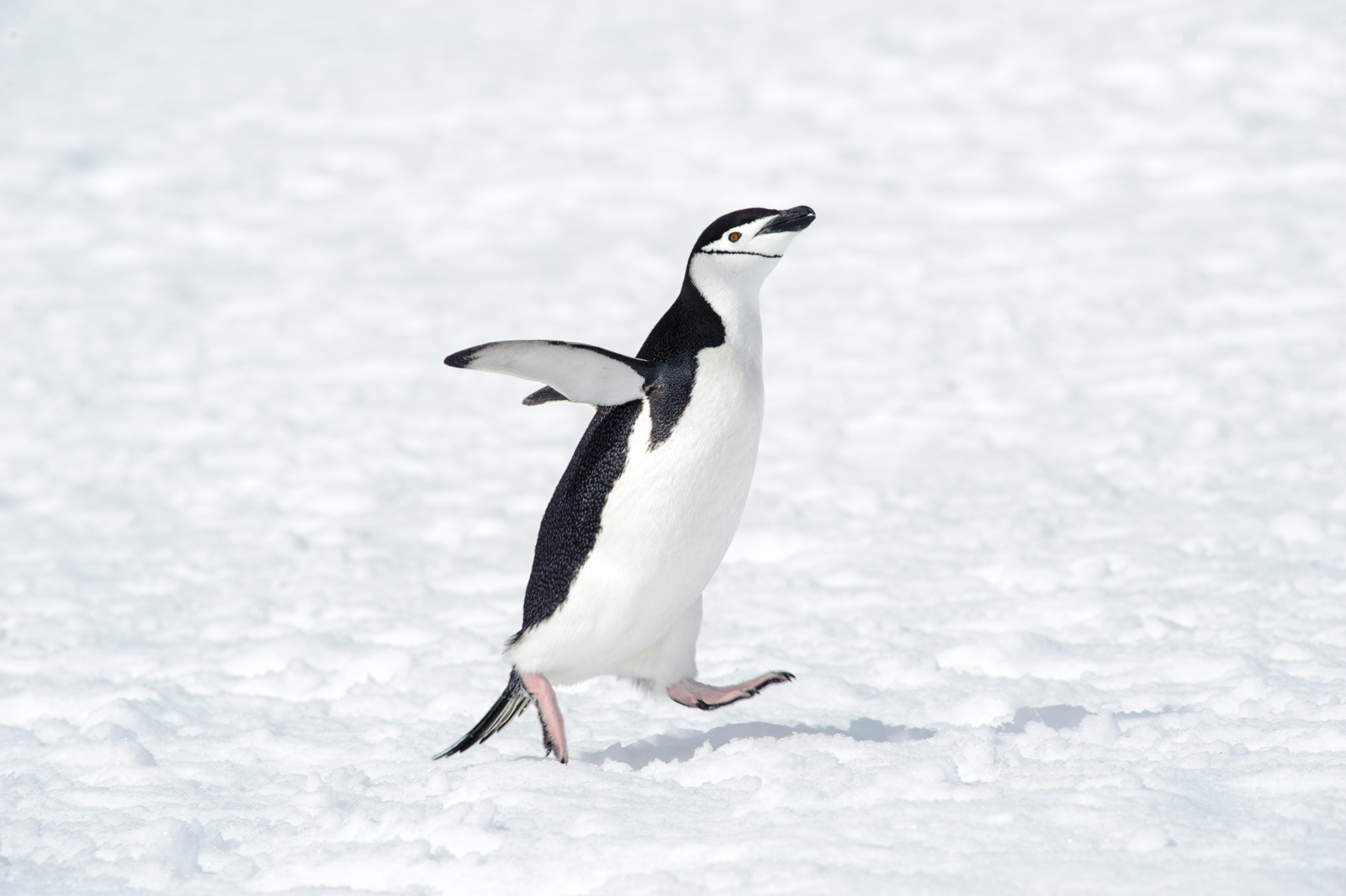 3. HOW ARE ANIMALS ADAPTED TO THE ANTARCTIC ENVIRONMENT?
Photo: Reeve Jolliffe
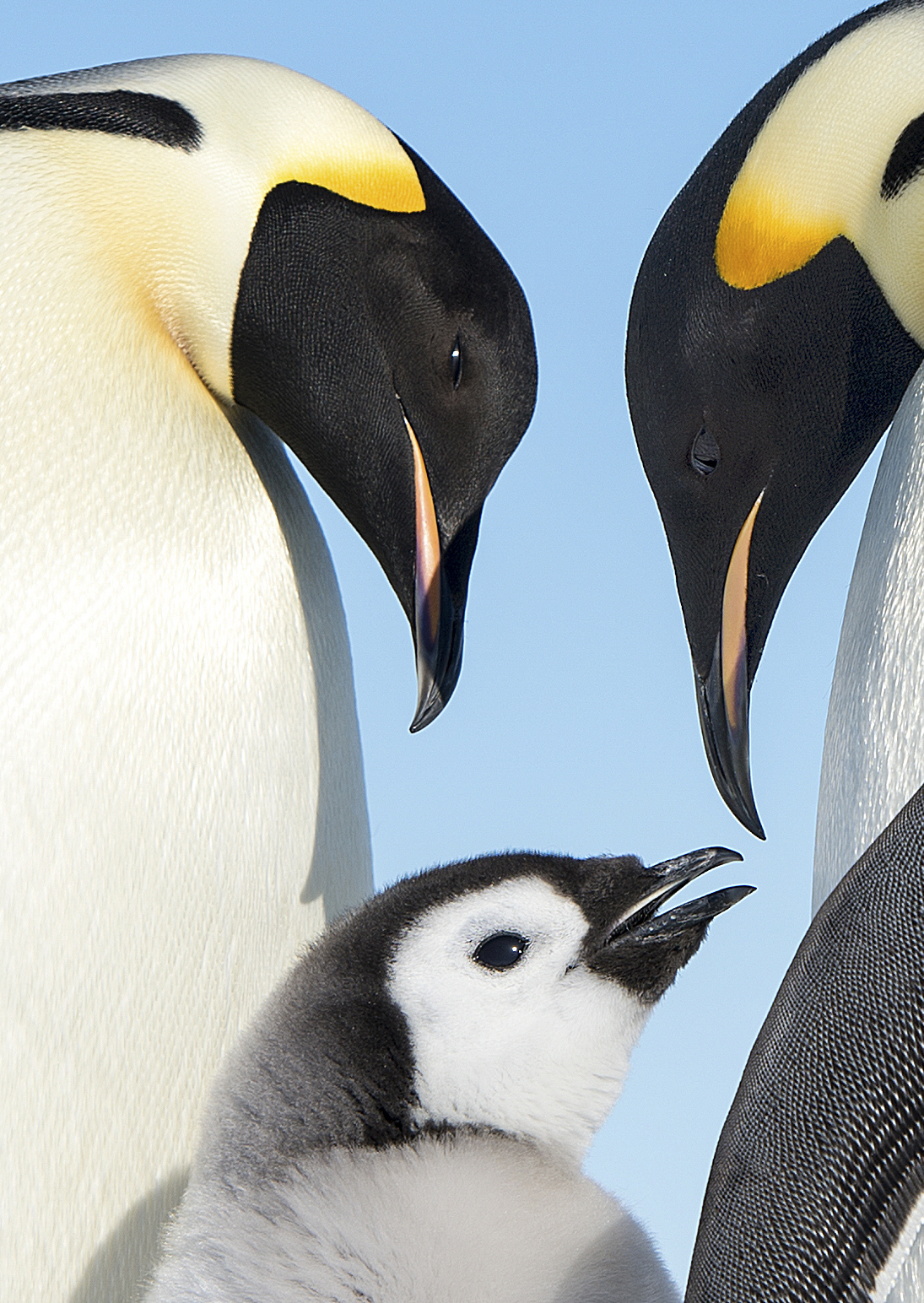 Although penguins have wings and feathers, they cannot fly.  

Instead they have evolved into the most efficient swimmers and divers of all birds.
Photo: Christopher Michel
Penguins waddle! This is a very efficient way of walking as the swaying motion results in an 80% energy saving compared to a more static walk.
Photo: Tak
Penguins move quickly and efficiently by ‘tobogganing’ on slippery ice or snowy surfaces to save energy on long journeys - they lie on their fronts and push themselves with their feet!
Photo: Ian Duffy
Penguins have strong claws for gripping onto slippery ice when they come out of the sea
Photo: Tak
Penguin rookeries can be huge with up to a million nesting pairs and can be smelt from a long way away!
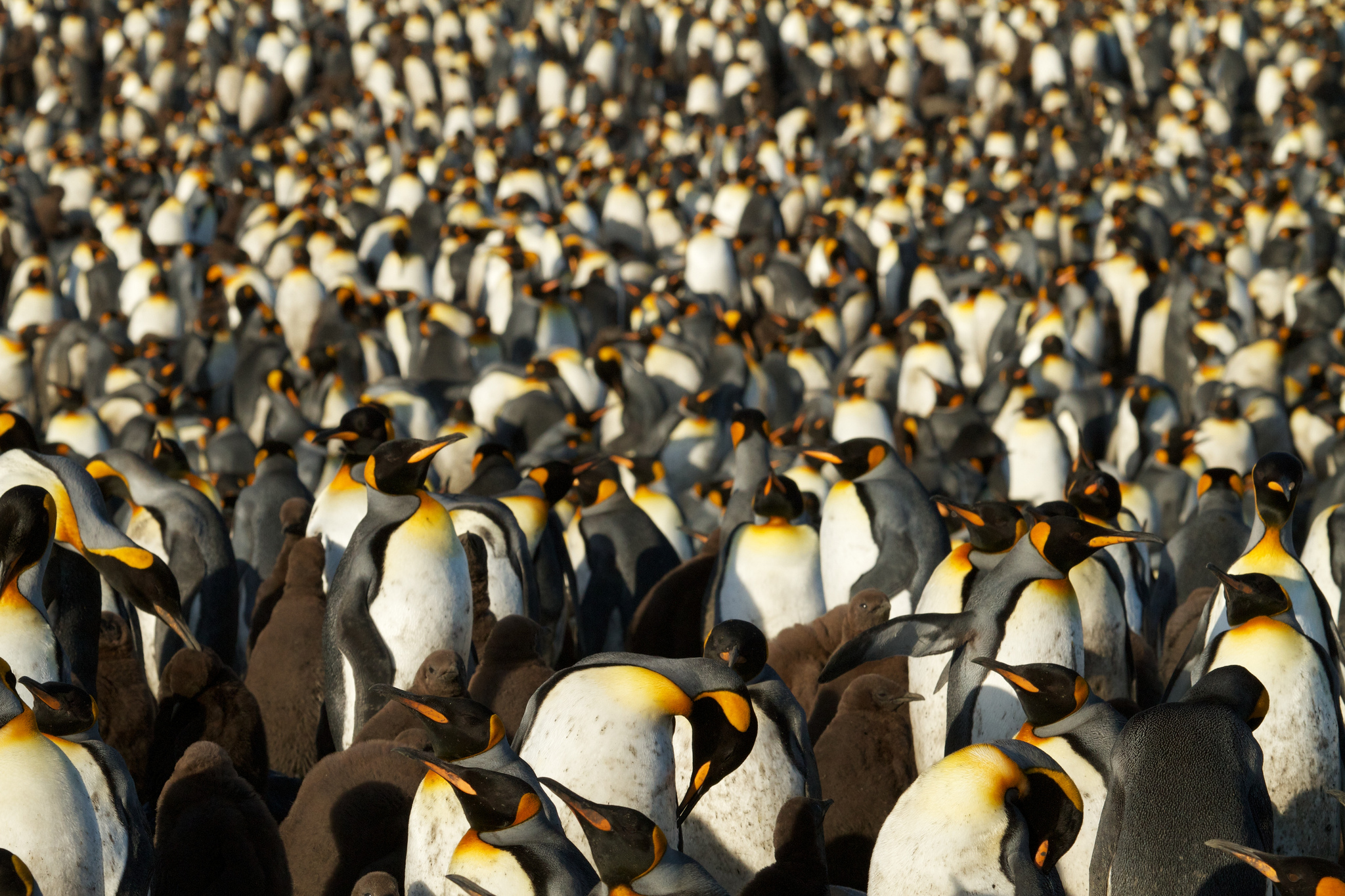 Photo: Brian Gratwicke
King penguin chicks huddling together for warmth
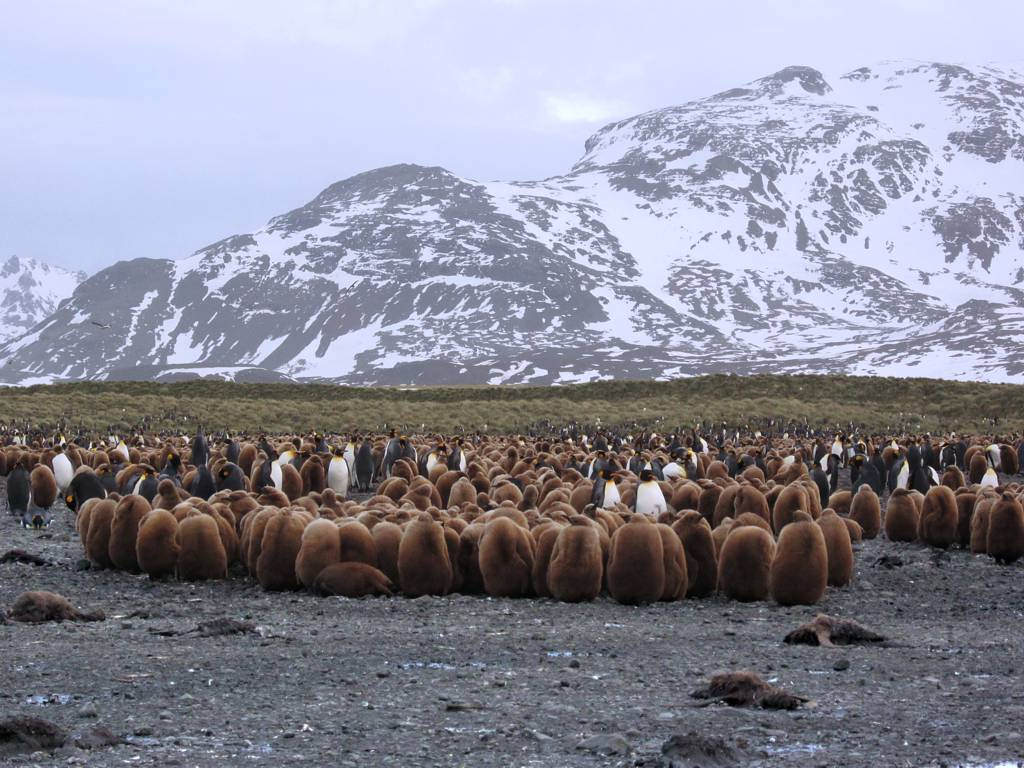 Photo: David Stanley
Emperor penguins can dive to a depth of 550 metres and hold their breath for up to 22 minutes so can reach food resources other birds cannot
Photo: Christopher Michel
Emperor Penguin: Physical Adaptations
Very small bill (beak)  so less blood needed to this area and less heat lost
Large size so retain heat and can survive without feeding for long periods
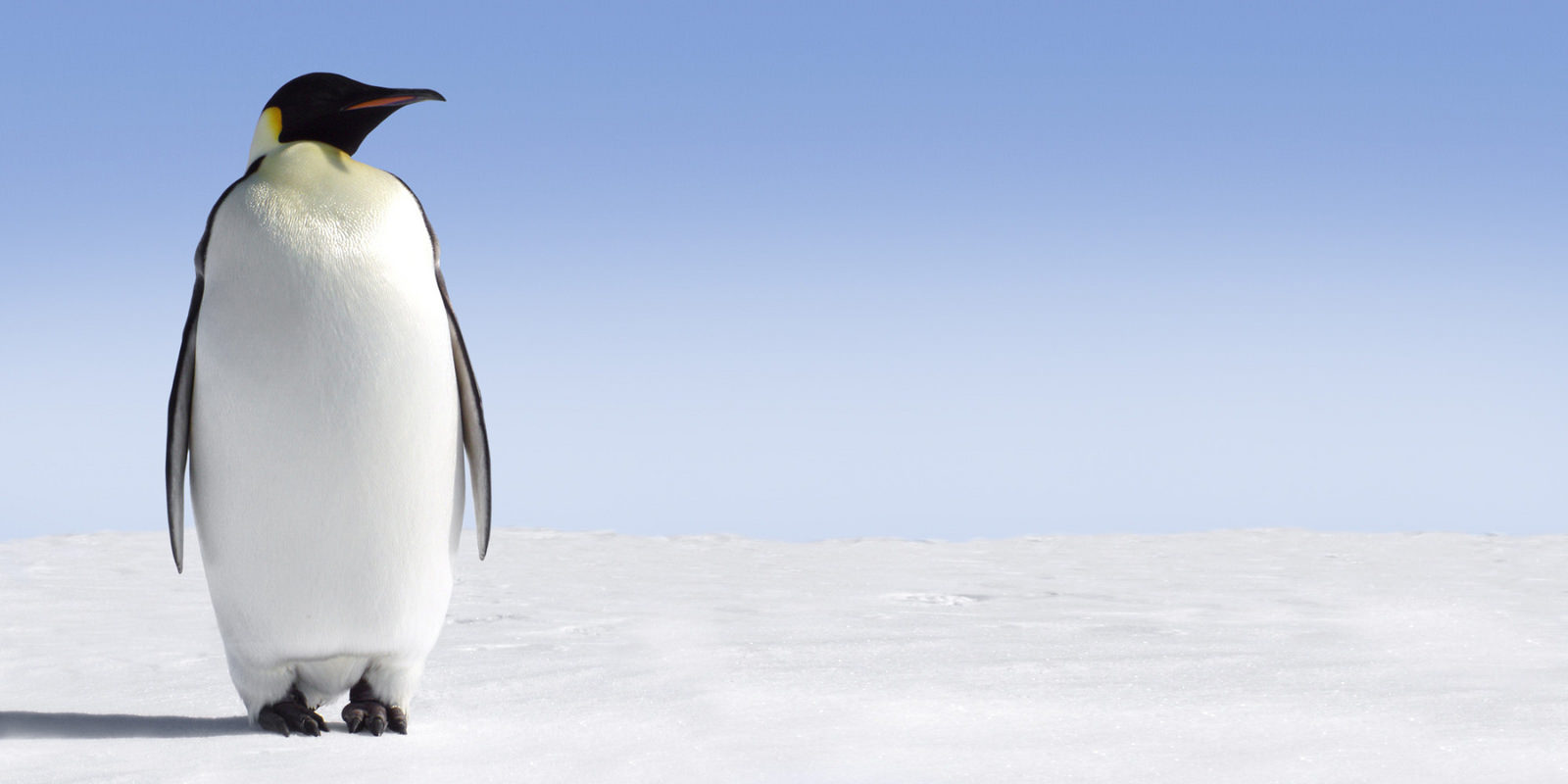 Photo: Daoud Alahmad
Can store large amounts of fat which insulates their bodies and provides a long-lasting energy source
Several layers of scale-like feathers protect them from icy winds and provide a waterproof coat
Shape makes them very agile underwater.  Feet and tail act as a rudder and their stiff, strong flippers as propellers
Small flippers that can be held close to the body reduce surface area on land, so reduce heat loss
Powerful claws on feet help gain a grip on snow, ice or rock when emerging from the ocean or tobogganing
Photo: Liam Quinn
Adélie penguins look a bit clumsy on land but they are fantastic swimmers  and can dive down to 180 metres!
Adélie Penguins: Physical Adaptations
Backward pointing barbs on the tongue to stop slippery prey escaping
Short, densely packed & overlapping feathers for insulation and a waterproof layer
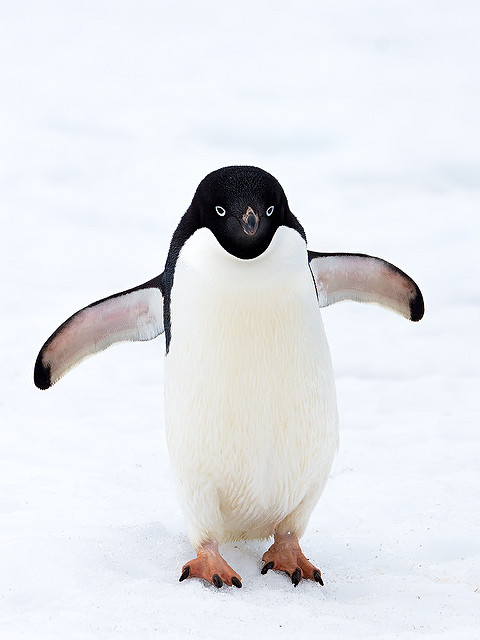 Photo: David Cook
Short stocky bodies & small extremities – reduces body surface area and amount of heat lost
Underneath the feathers there is also a layer of warm down close to the skin
Thick layer of fat under the skin provides additional insulation
Short wings shaped like paddles which allow them to swim very fast
Strong toenails help them grip the ice when thy are walking or sliding
Killer whales travel in family groups known as ‘pods’, using echolocation to talk to each other and hunt
Photo; David Trowbridge
Orca Whale: Physical Adaptations
Sharp teeth to rip apart and chew prey
Thick layer of blubber (fat) for warmth
Can dive deep into water for 1 to 4 minutes
Easily glide through water with use of dorsal and pectoral flippers
Use a method known as echolocation to help them navigate the ocean, find food and avoid danger
Can swim very fast (up to 30mph) to catch prey
Humpback whales are easily identified by their large flippers and tendency to breach up out of the water
Photo: Antarctica Bound
Antarctic seals, like this blonde Antarctic fur seal, have a layer of fur which gives extra insulation
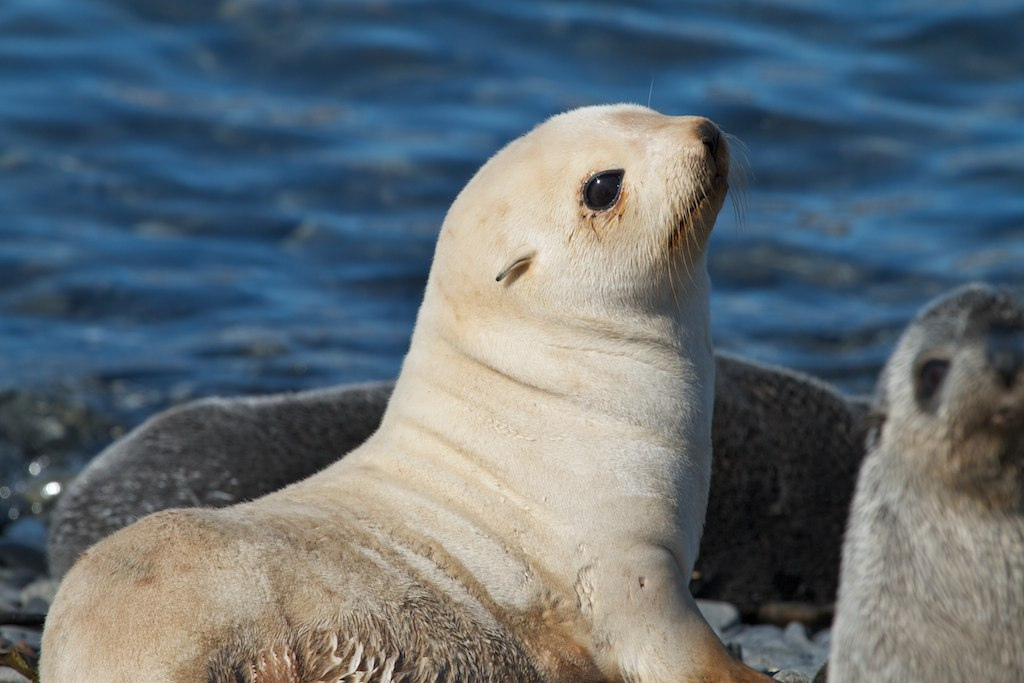 Photo: Brian Gratwicke
These Weddell seals keep breathing holes in the ice open by rasping back and forth with their teeth
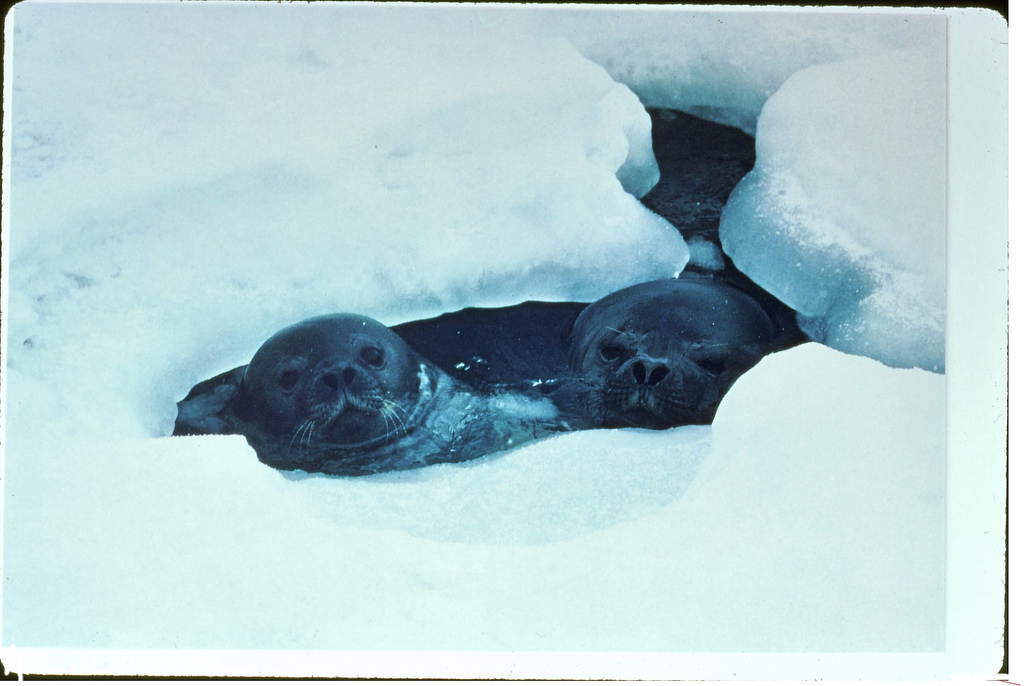 Antarctic and Southern Ocean Coalition
Weddell Seal: Physical Adaptations
Large eyes help when hunting for prey under water and ice where light levels are low
Whiskers that help them feel their way in the dark when catching prey
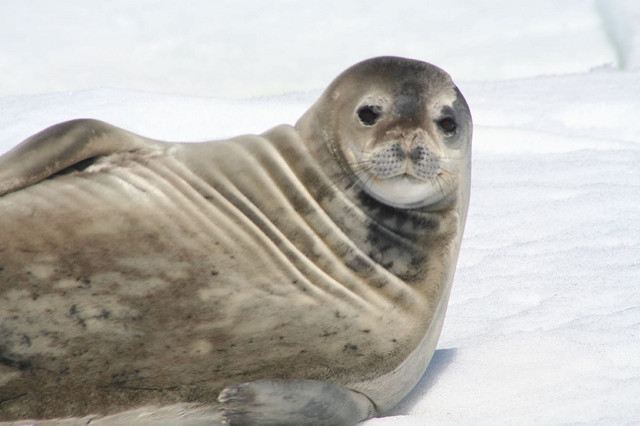 Photo: Chad Rosenthal
Strong forward-pointing canine teeth to chew breathing holes through cracks in the ice
Substantial layer of blubber under skin for insulation when swimming in freezing waters
Smooth, streamlined shape that passes easily through the water
Fore and hind limbs developed into flippers for swimming
Accurate powers of navigation as they need to find breathing holes in the darkness of winter
The South Polar Skua is an excellent flier and can fly at speeds of up to 50km per hour
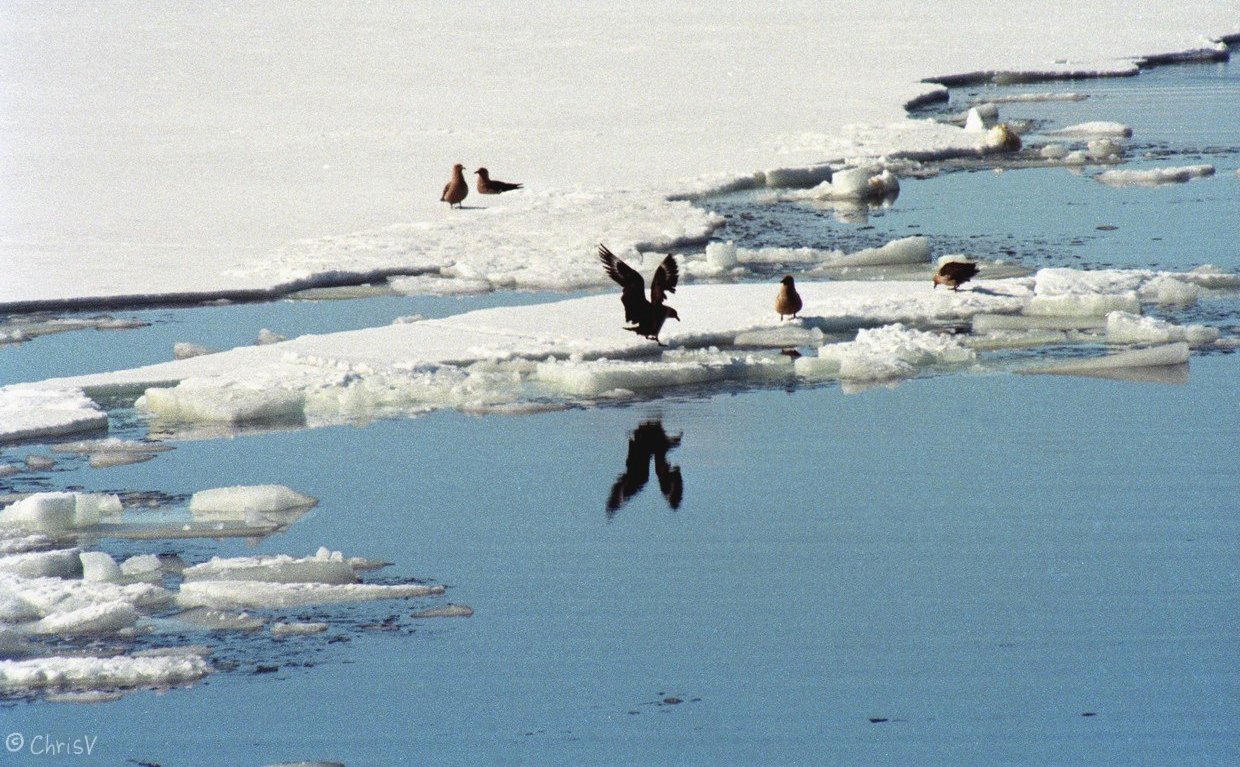 Photo: Christine Veeschkens
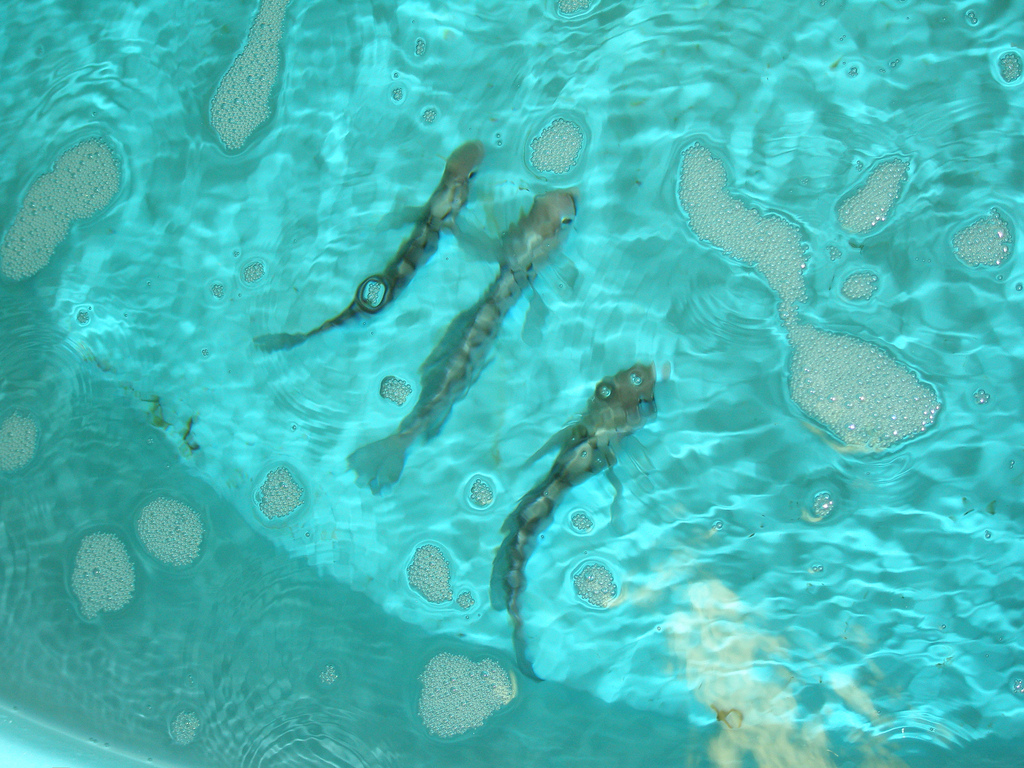 Antarctic toothfish have an antifreeze in their blood which prevents it from freezing
Photo; Alan Light
Krill are able to survive for up to 200 days without food and can shrink in length as they starve
Photo: Norkrill
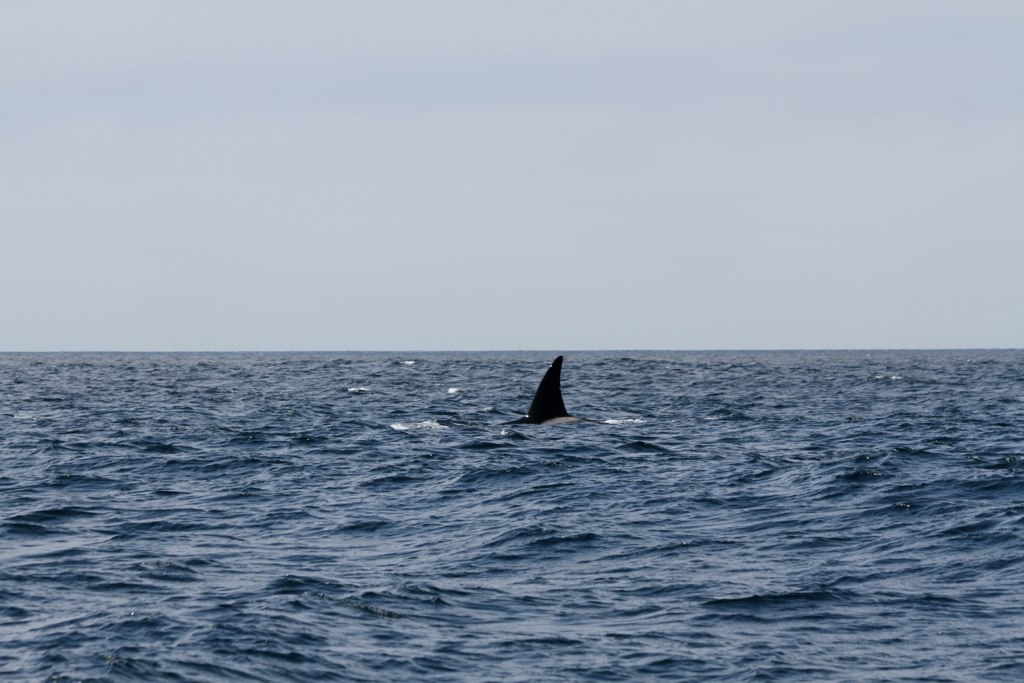 4. HOW DO ANTARCTIC ANIMALS DEPEND ON EACH OTHER?
Photo: devra
Simple Antarctic Food Chain
The orca or ‘killer whale’ is at the top of the Antarctic food chain
Antarctic seas are extremely productive because phytoplankton grows abundantly during the extended daylight of summer
Photo: NOAA Great Lakes Environmental Research Laboratory
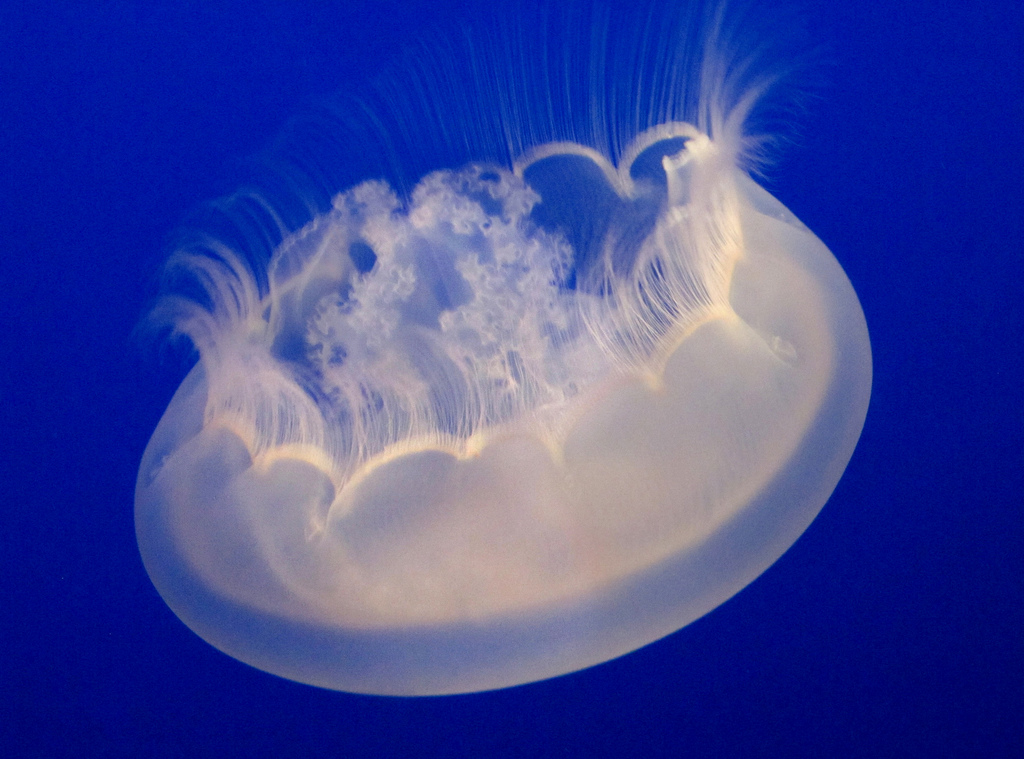 Zooplankton are tiny free-floating animals that live in the ocean
Photo: James Gaither
Krill forms the basis of the food chain in Antarctica and all animals depend on it for their survival
Photo: Laurens
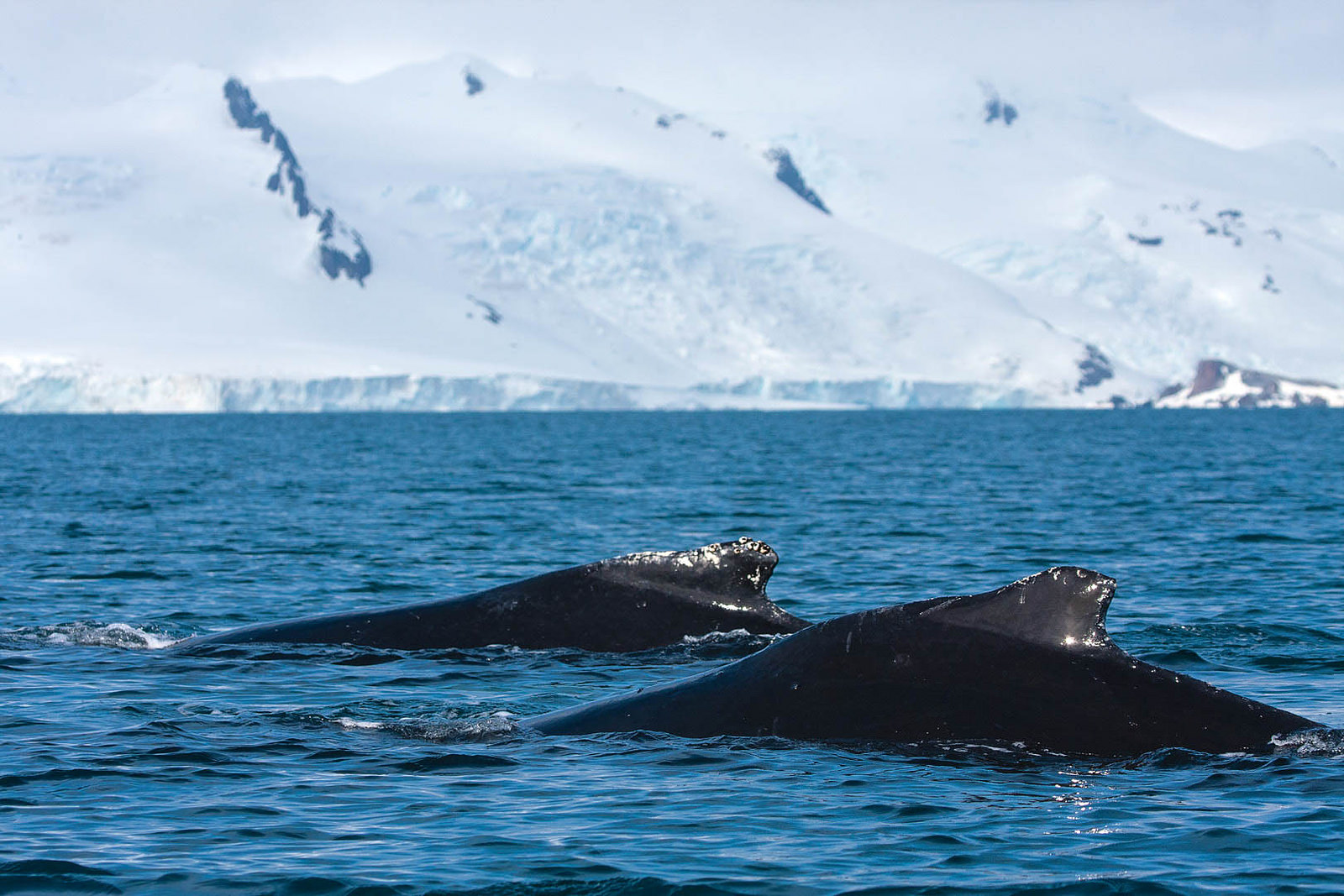 Animals such as the sperm whale and the grey-headed albatross feed on squid
Photo: Outward-bound
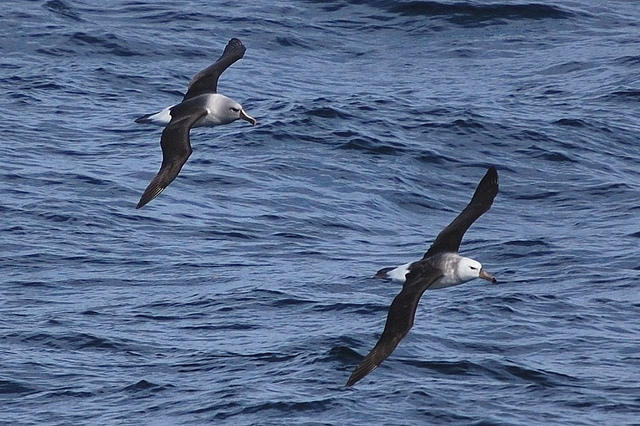 Photo: NOAA Photo Library
Fish are eaten by seabirds - this South Polar skua has swooped down and caught a fish from near the water’s surface
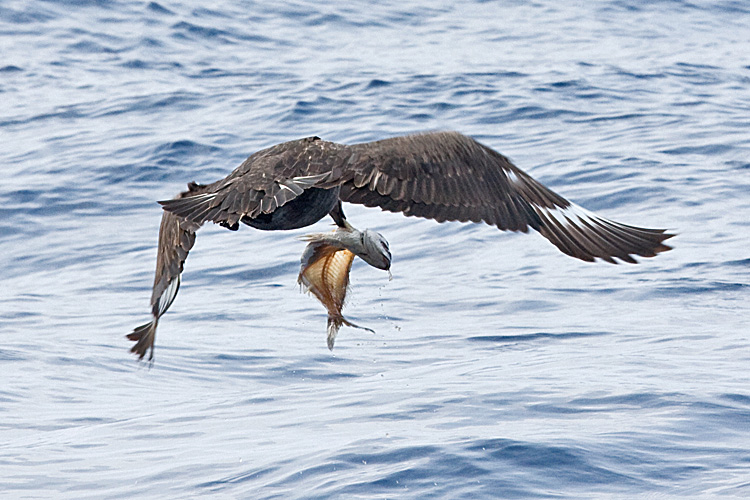 Photo: Tony Morris
South Polar skua also eat penguin eggs and chicks.  These penguins are telling the skua to stay away from their chicks.
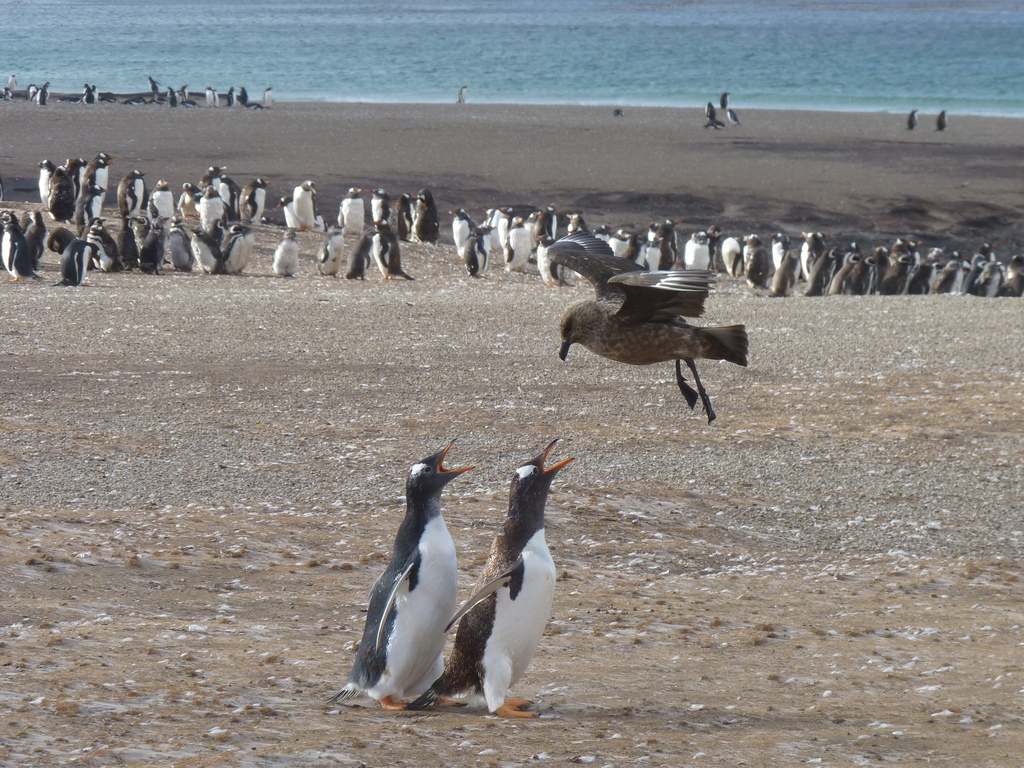 Photo: The Humane Society of the US
An adult gentoo penguin feeds its chick regurgitated krill
Photo: NOAA Photo Library
Orcas, or killer whales, are one of the world’s most powerful predators. They hunt in deadly pods of up to 40 individuals
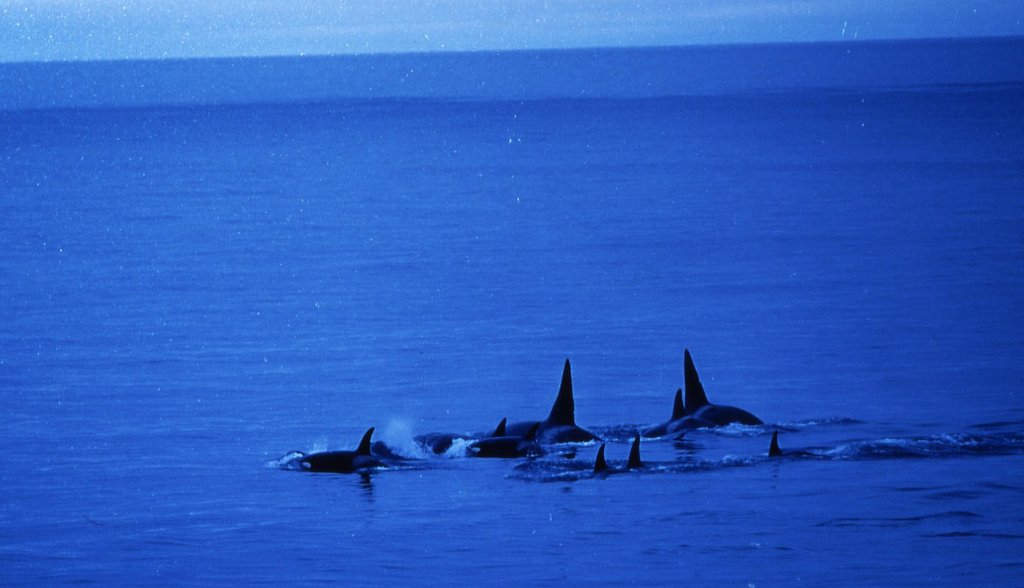 Photo: Gregory “Slobirdr” Smith
Photo: Antarctic and Southern Ocean Coalition
At certain times of the year, an adult blue whale eats about 4 tonnes of krill a day!
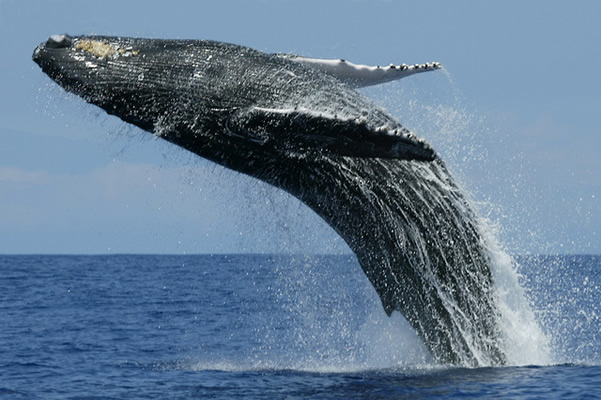 Photo: Amila Tennakoon
A leopard seal is attacking these adelie penguins, hoping for his next meal
Photo: GrahamC57
HOW ARE HUMANS AFFECTING ANTARCTICA?
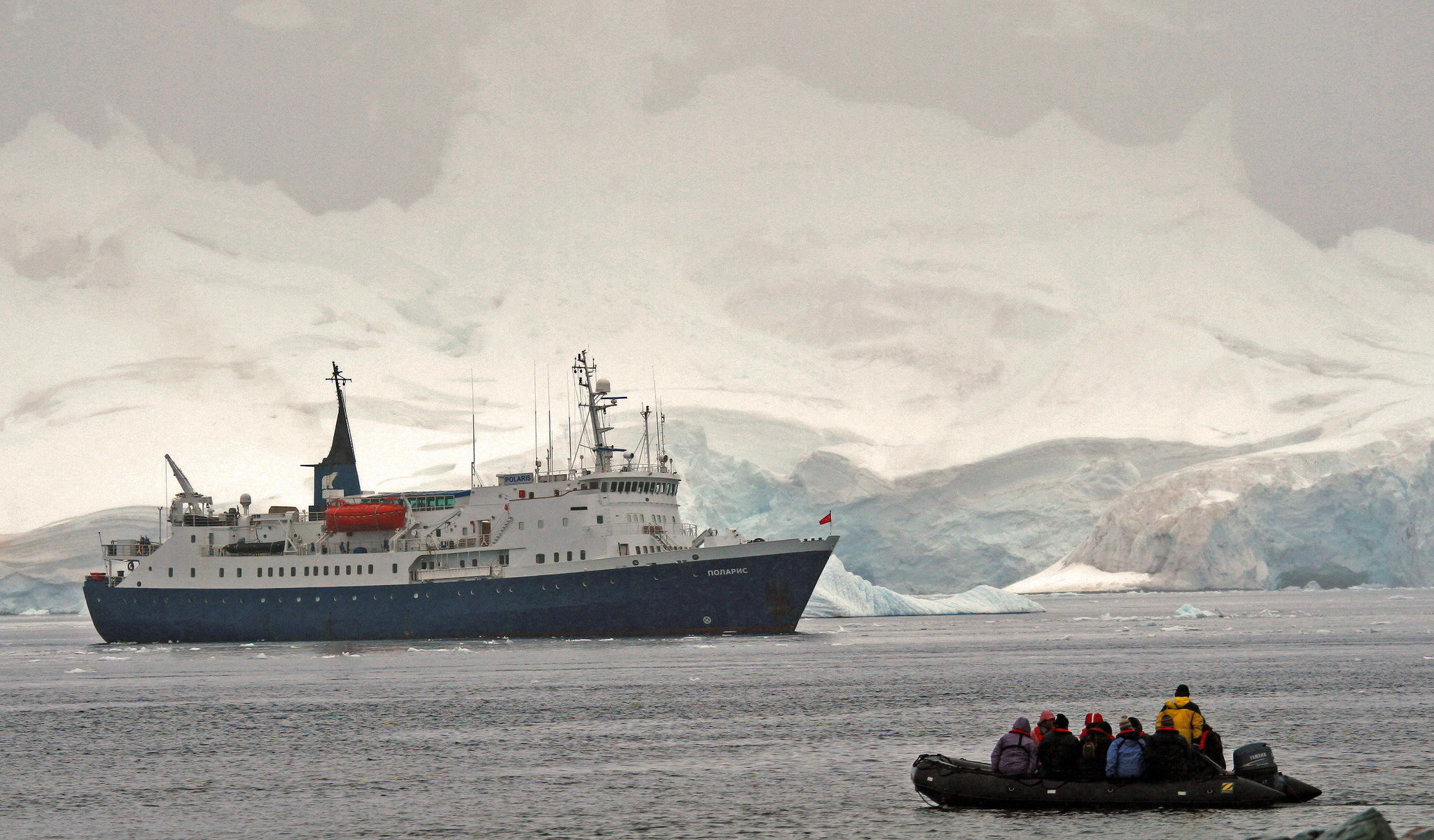 Photo: Gilad Rom
By burning fossil fuels, humans are increasing the amount of carbon dioxide in the atmosphere and increasing the speed of climate change
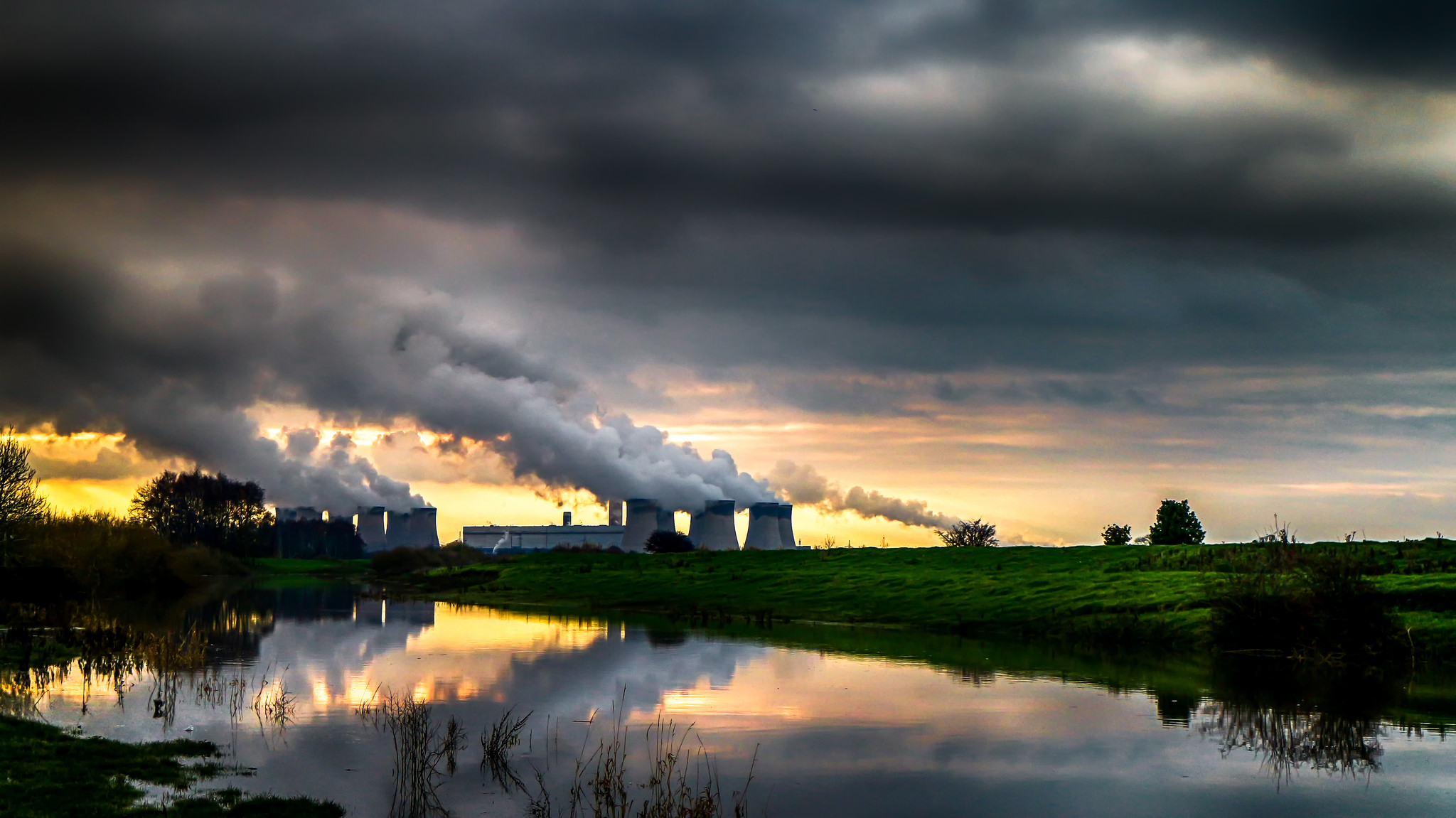 Photo: Darren Flinders:
The Antarctic Peninsula has seen temperature increases of nearly 3ºc in the last 50 years.  This is a much faster rate of warming than the global average
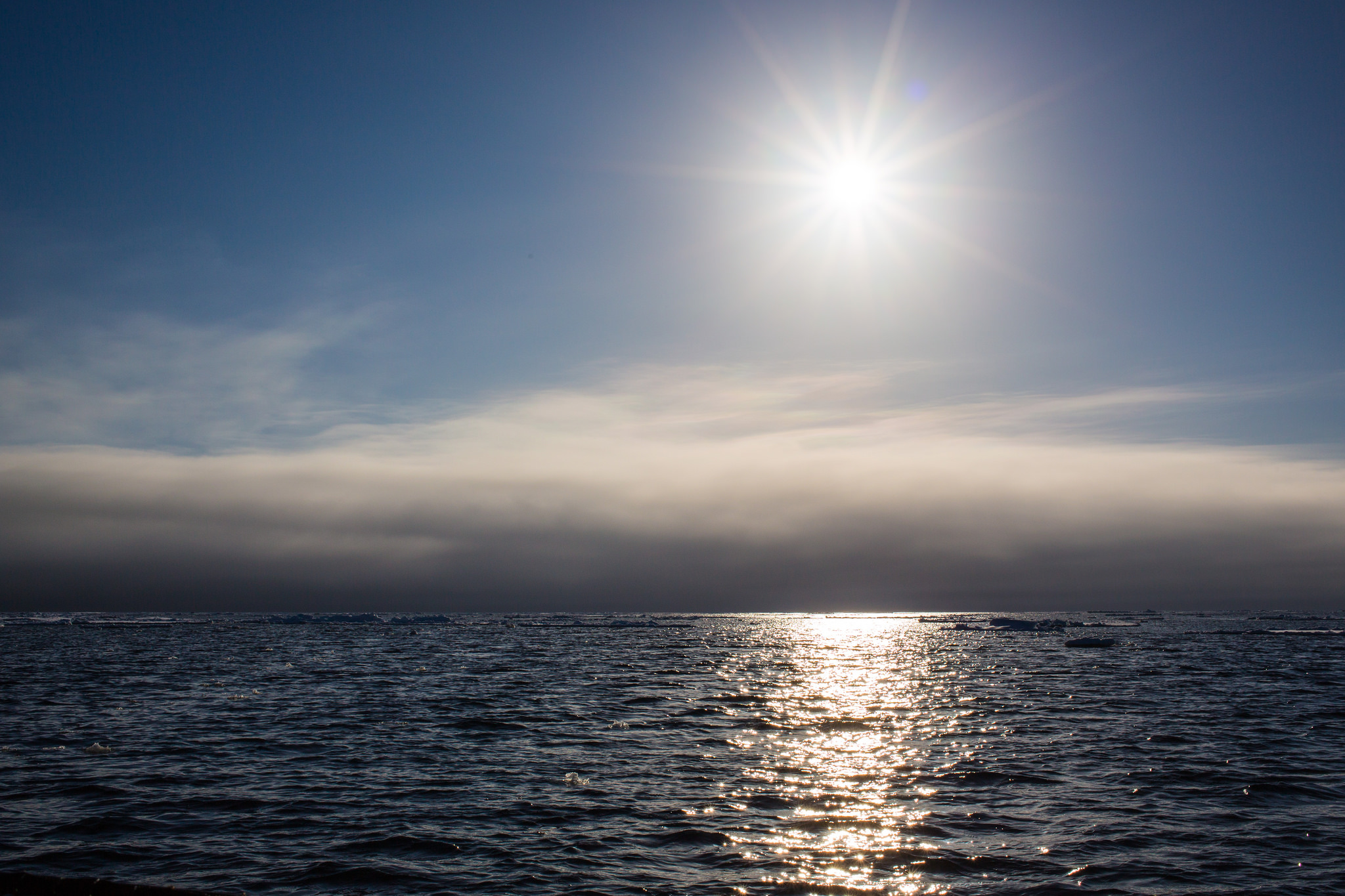 Photo: jomilo75
In parts of the Antarctic peninsula, sea ice cover has reduced significantly in 30 years.
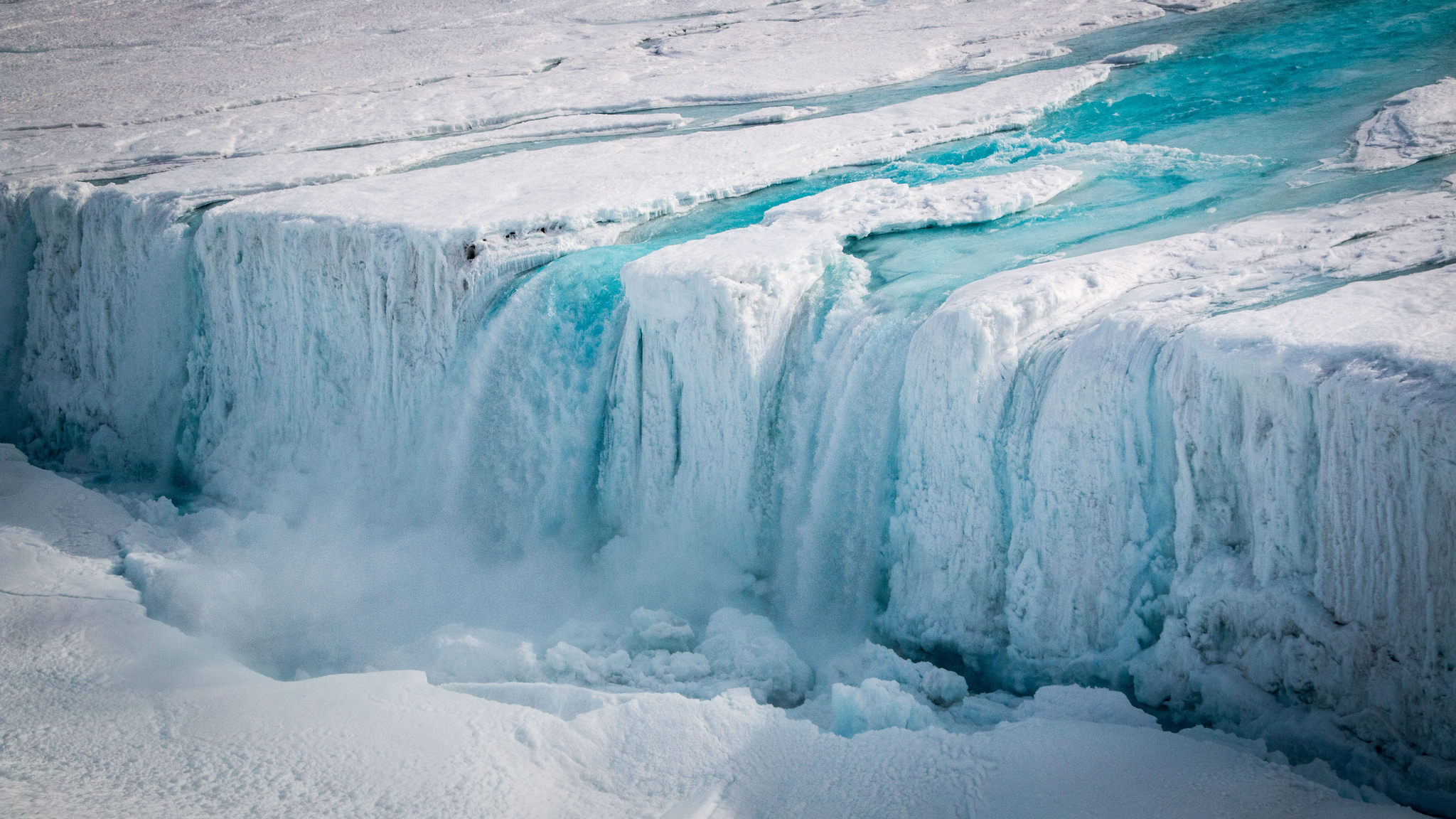 Photo: Stuart Rankin
In 2002, the Larsen B ice shelf collapsed dramatically into the Weddell Sea
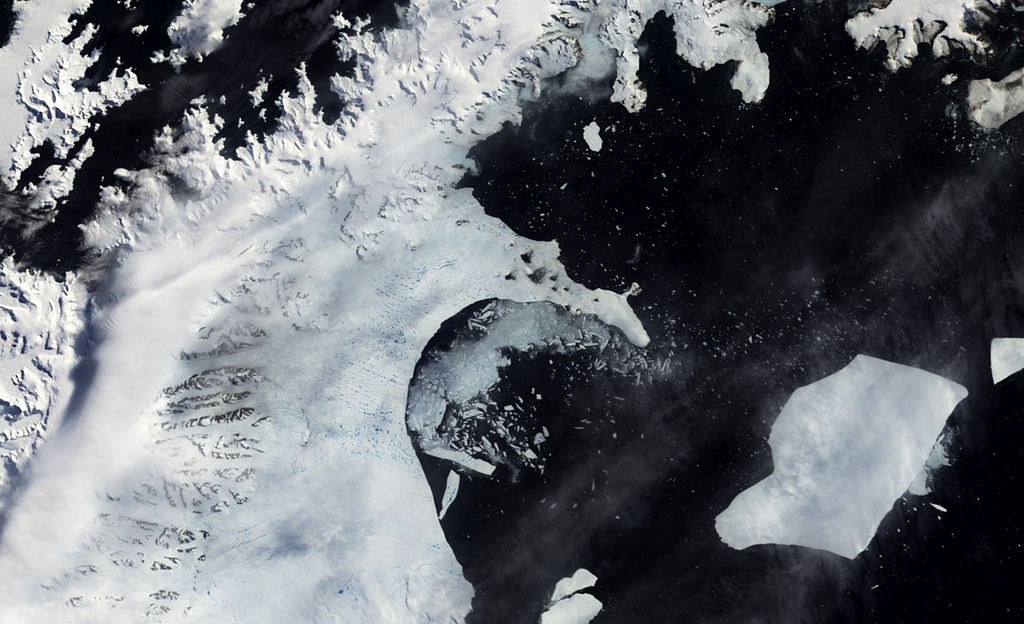 Photo: NASA Goddard Space Flight Centre
In 2010 a section of the Larsen C ice shelf started to break off.    It finally broke off in July 2017, making the world’s largest iceberg
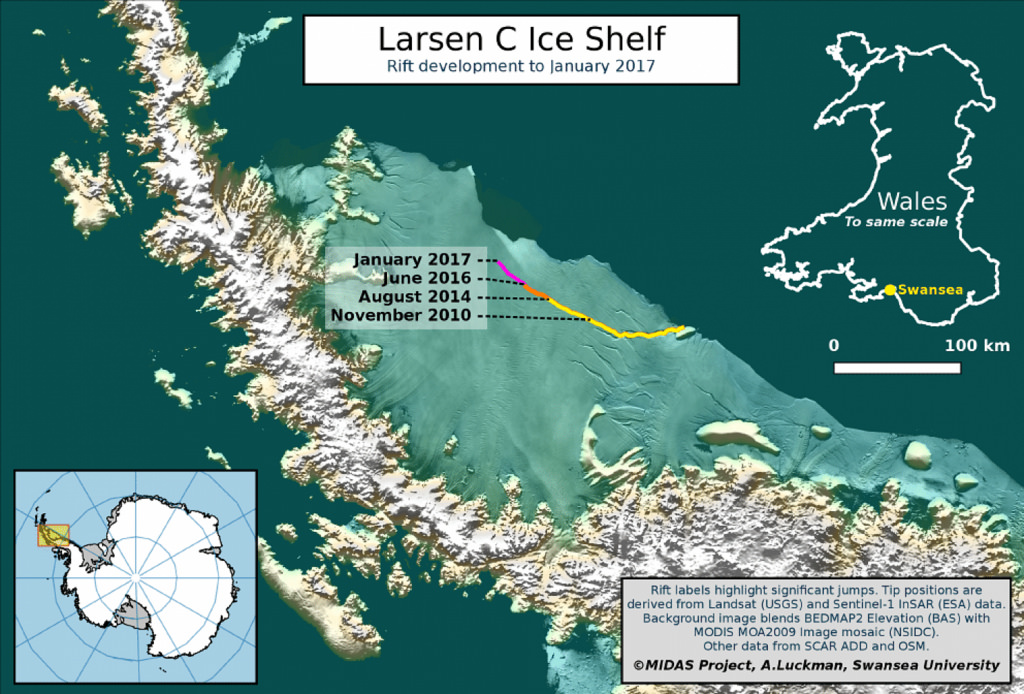 There’s been no significant ice loss from continental Antarctica - it’s so cold here that even if temperatures rise a few degrees there still wouldn’t be any melting
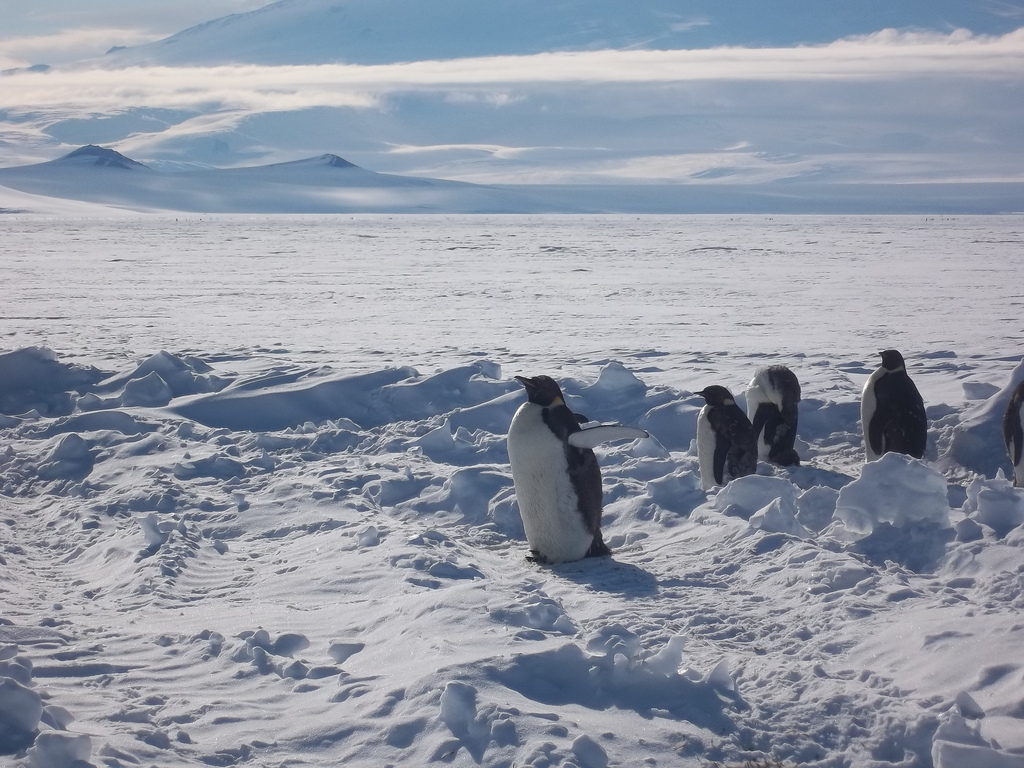 Photo: Cedar
Krill is vital to the Antarctic food web.  Whales, penguins, seals and fish all feed on it, so a decline could seriously threaten them
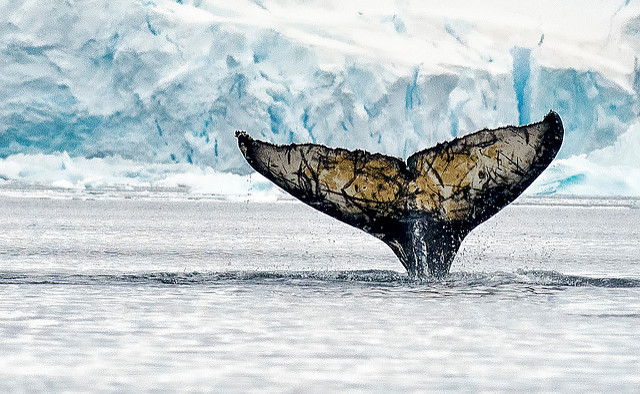 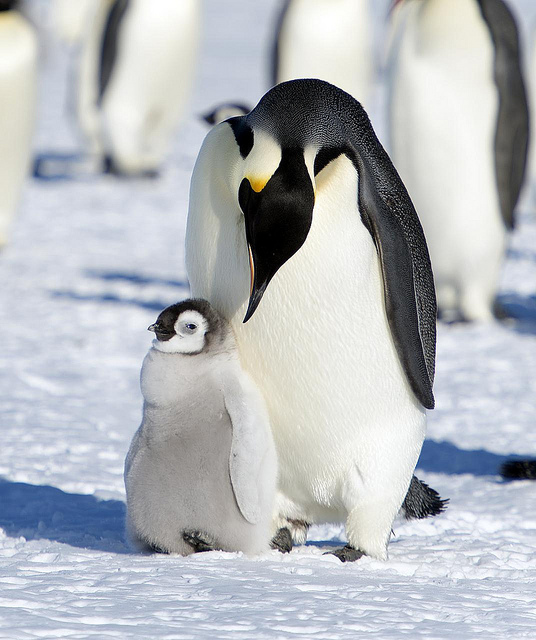 Photo: Christopher Michel
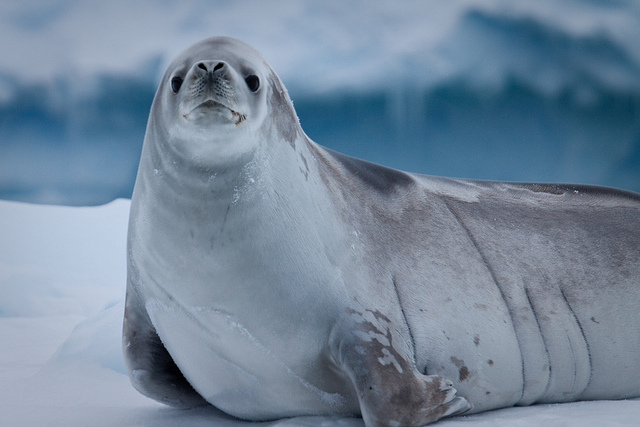 Photo: Michael Sale
Photo: Christopher Michel
On the Antarctic Peninsula, loss of sea ice has led to a decline in the number of adélie penguins
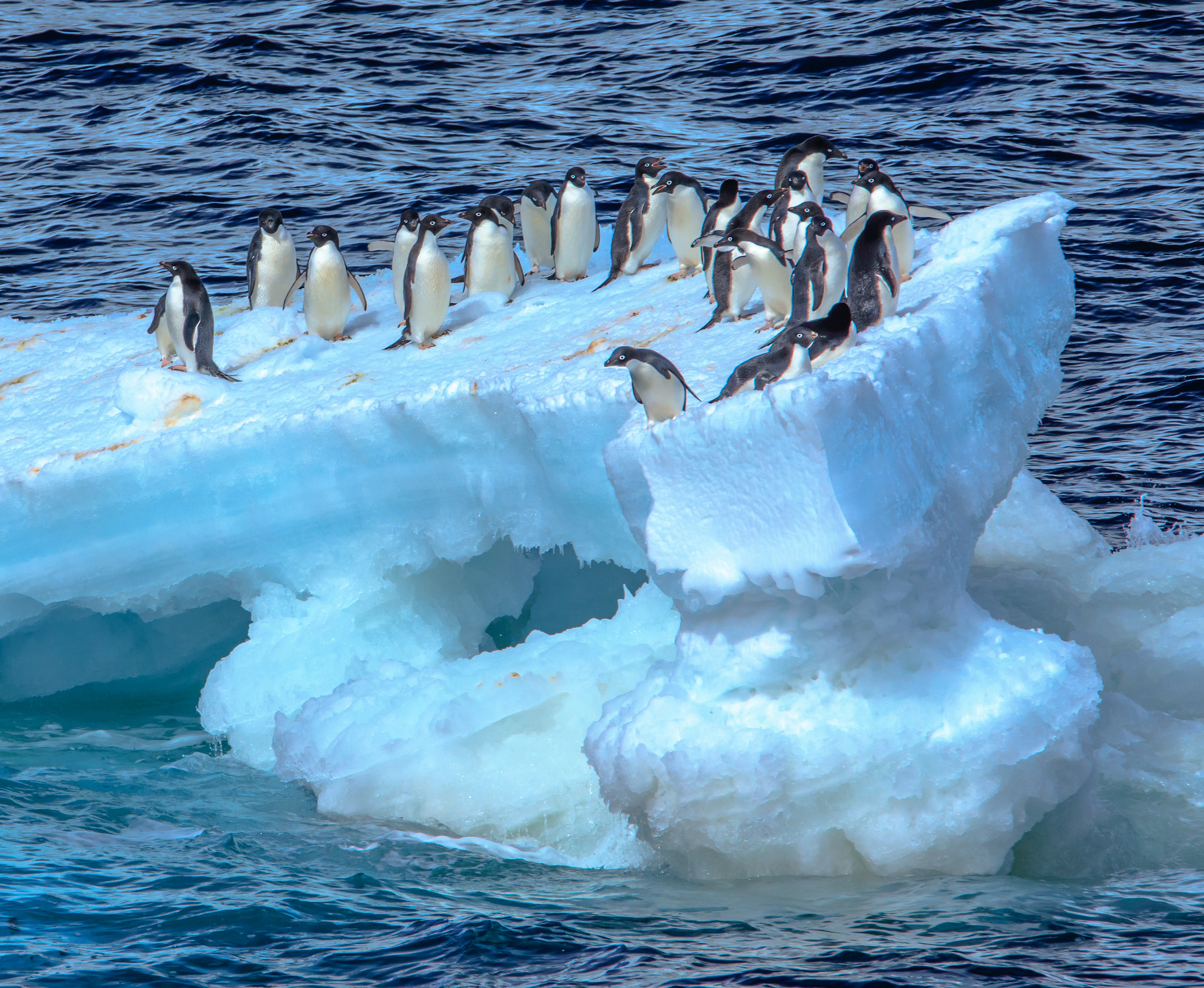 Photo: Murray Foubister
Scientists estimate that if all the ice in Antarctica melted, sea levels around the world would rise by over 60 metres
Photo: Tim Ellis
The melt rate of West Antarctica’s Thwaites Glacier is an important concern as it is currently responsible for about 1% of global sea level rise
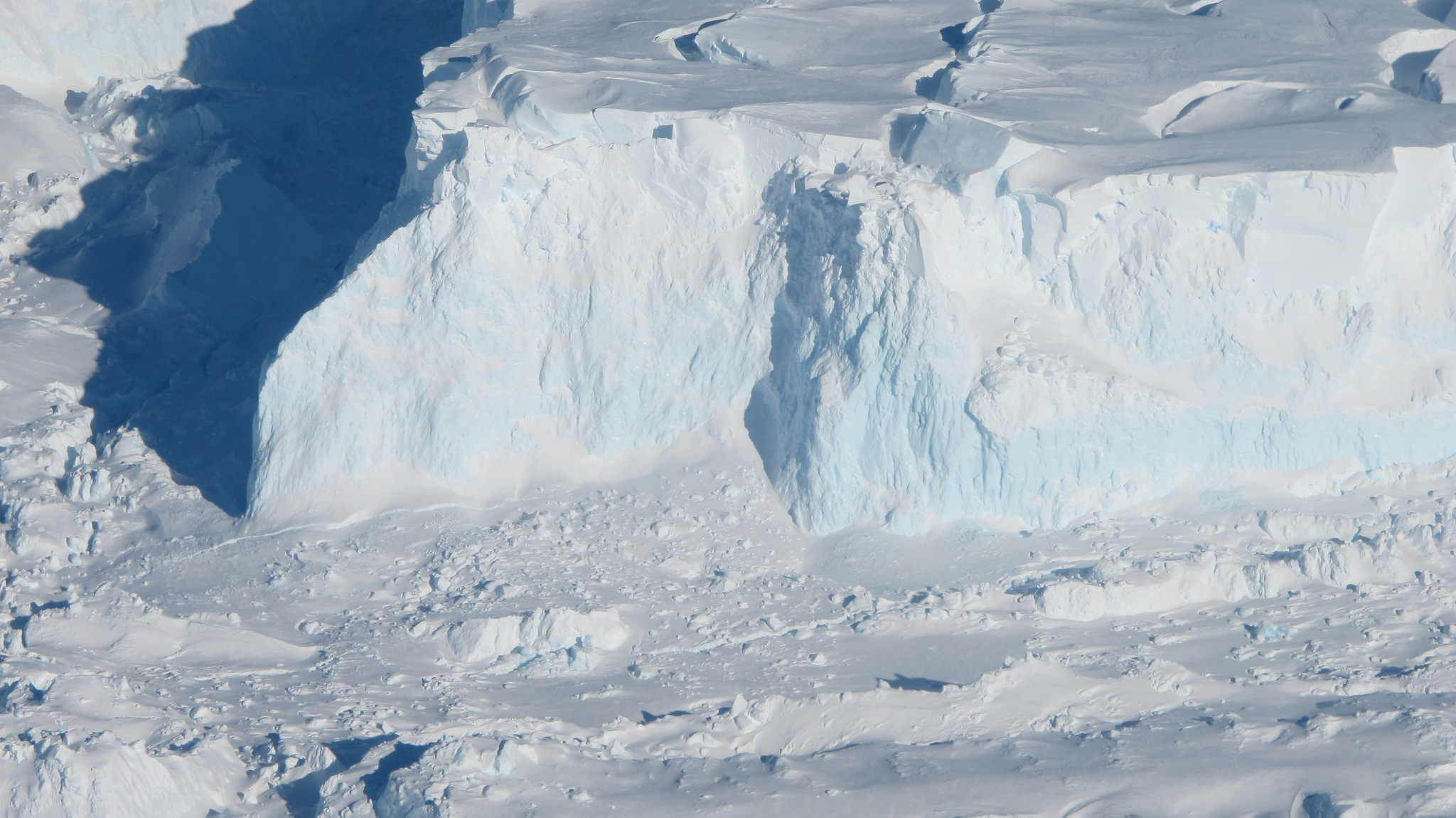 Photo: NASA’s Marshall Space Flight Centre
In the 2018-19 season, over 56,000 tourists visited Antarctica.  Visitors can cause erosion and can disturb breeding birds
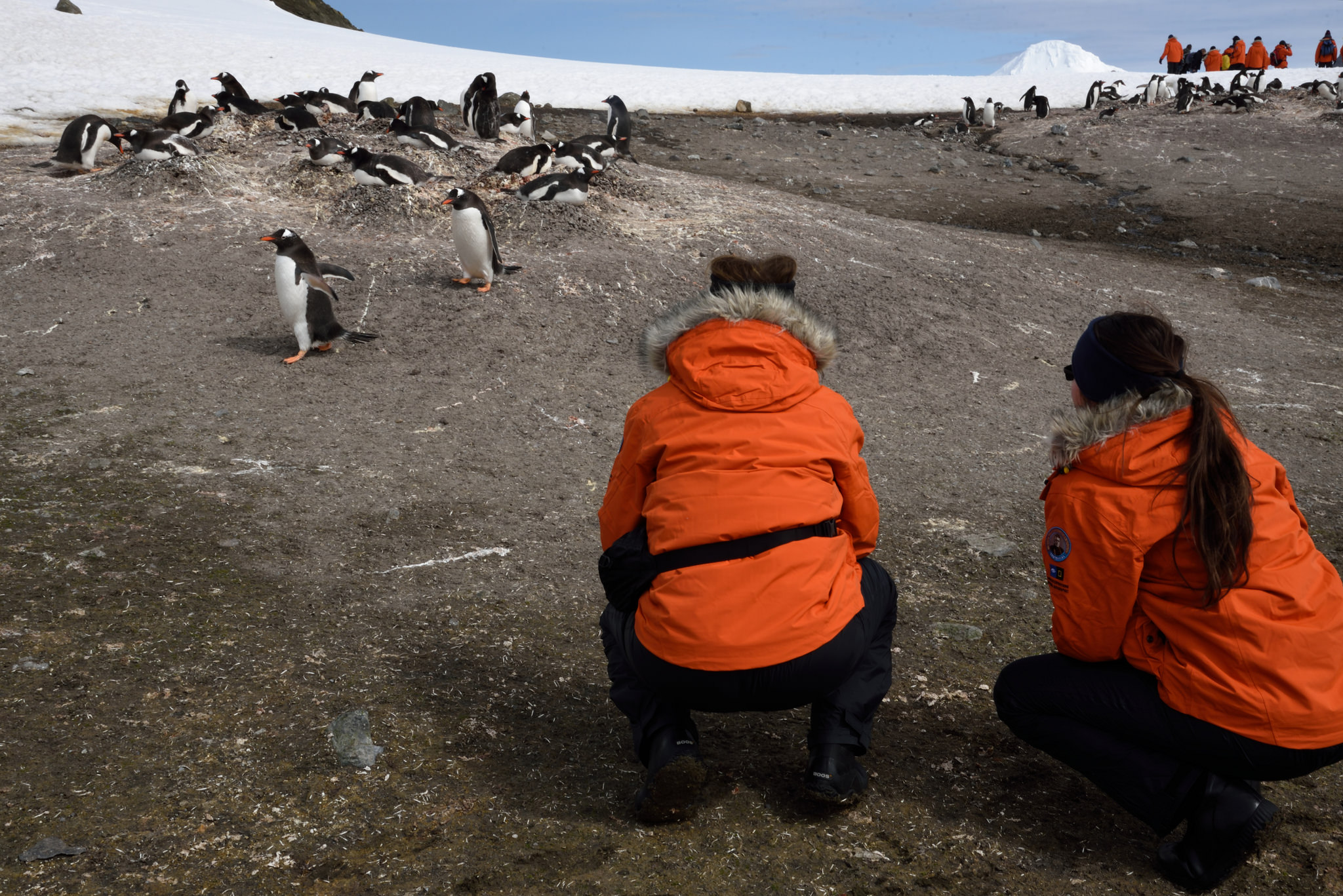 Photo: Scott Ableman
Oil spills are an increasing form of pollution in Antarctica and are potentially disastrous for animal life
Photo: Gilad Rom
Krill populations are in danger from the growing demand for health supplements and food for fish farms
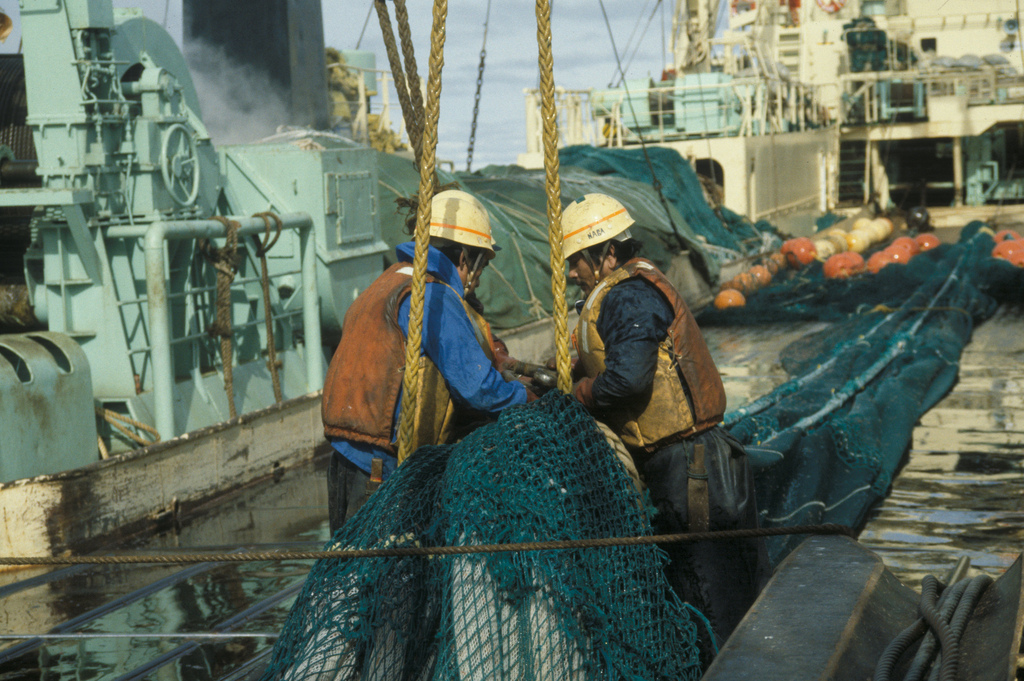 Photo: NOAA Photo Library
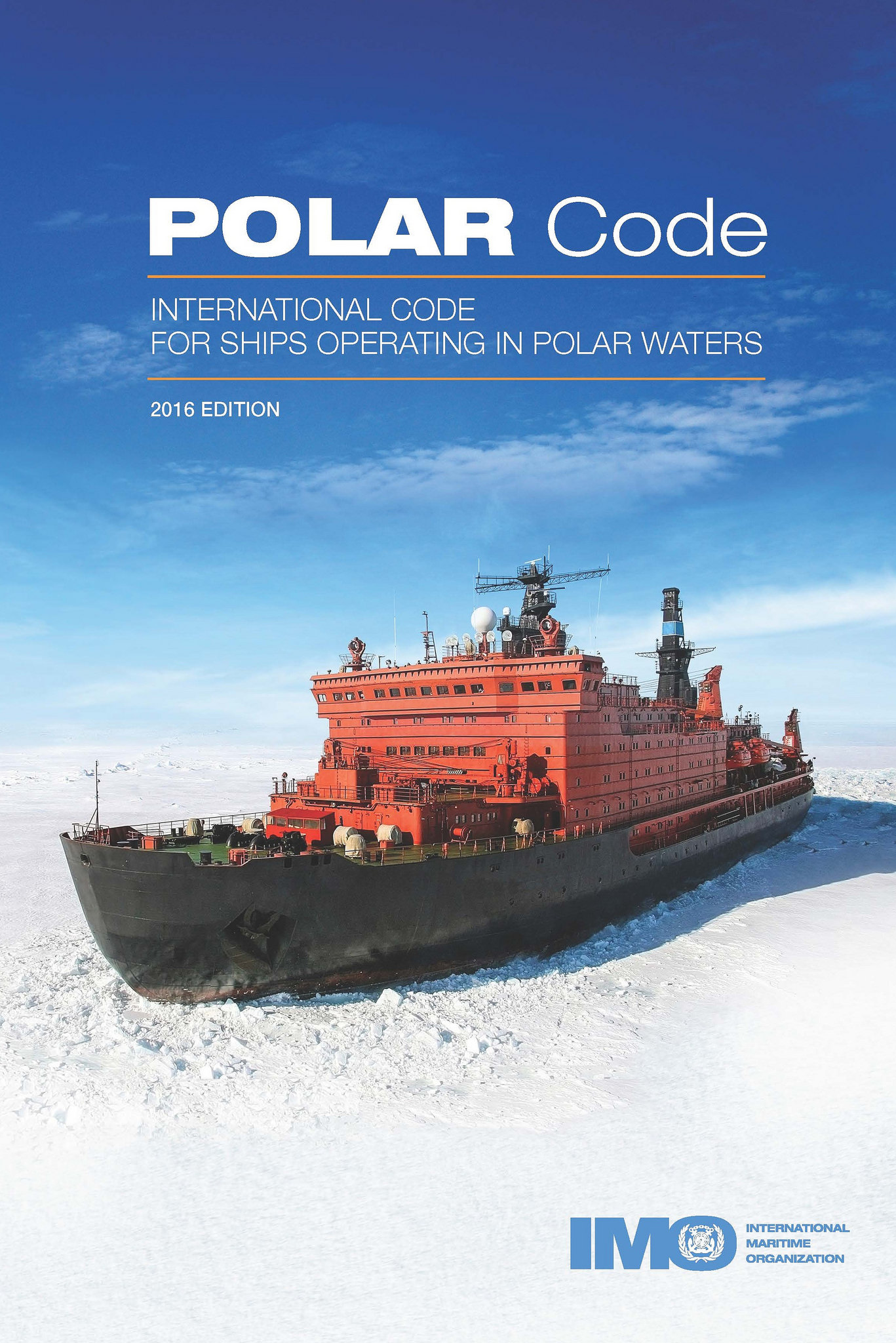 The Polar Code aims to minimise the impact of shipping operations on the pristine polar regions
HMS Protector is a Royal Navy ice patrol ship that has an important role in ensuring that the terms of the Antarctic Treaty are being met
Photo: Royal Navy Media Archive
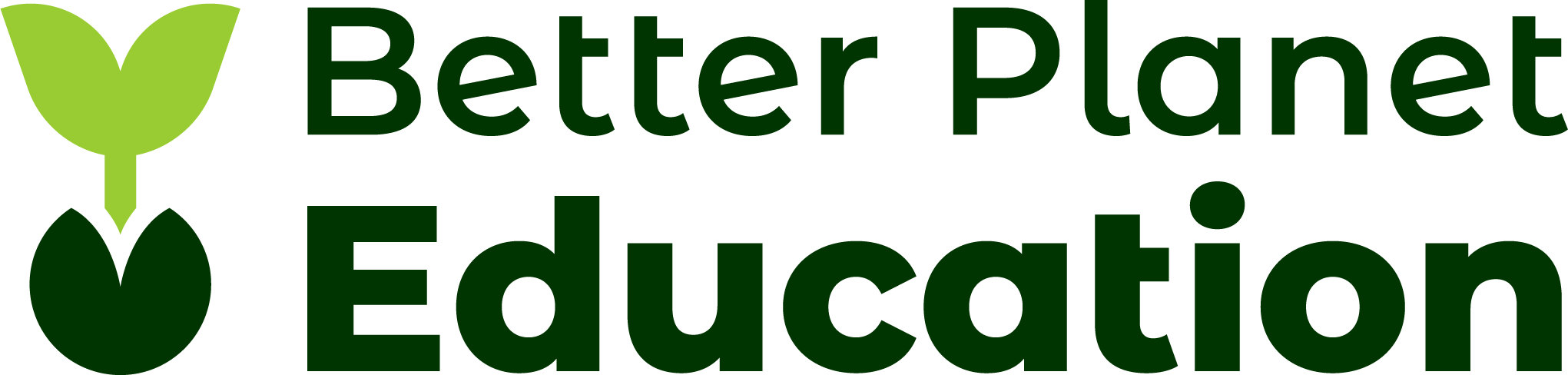 To find out more, please visit
https://www.betterplaneteducation.org.uk


Registered charity number 1153740
Creating a better future by inspiring young people to look after our world
Credits
Better Planet Education would like to thank all the amazing photographers on Flickr who allow the use of their photos for non-commercial purposes.

Your photos are helping young people to learn more about environmental issues.  We couldn’t have created this presentation without you!
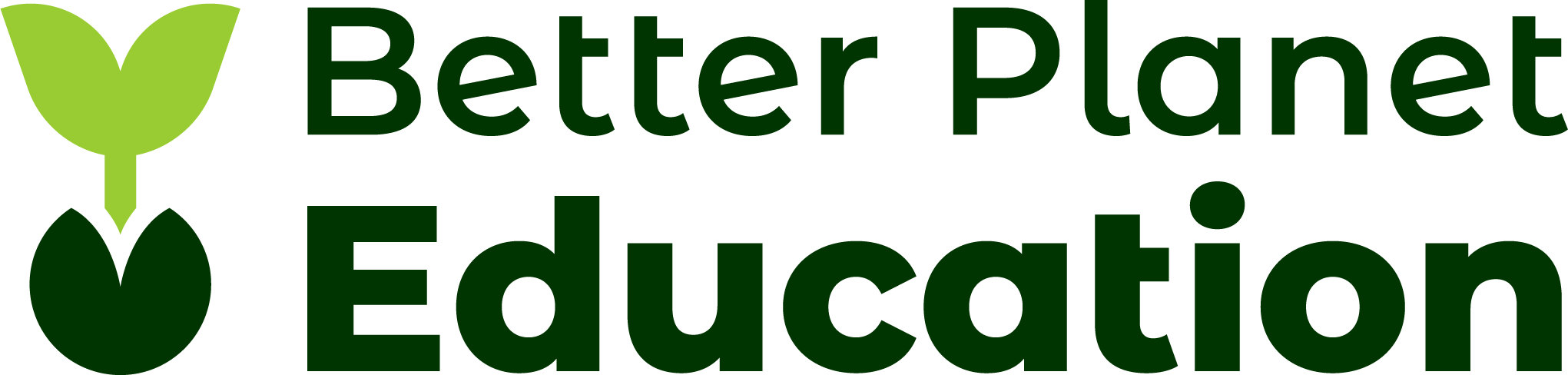